Unidad 3.1. EL CAMPO DEL COLECTOR SOLAR
Bloque 3: Sistemas de energía solar térmica para edificios
Objetivos de la unidad
Al final de esta unidad usted será capaz de :

Describir la estructura básica y el funcionamiento de un sistema de paneles solares térmicos.
Explicar cómo los colectores solares están conectados hidráulicamente en bancos y matrices.
Identificar y explicar los factores más importantes que afectan a la operación de los paneles solares, incluyendo el balance de flujo, la caída de presión y la expansión térmica.
Analizar los paneles solares utilizados en sistemas SWH prácticos basados en la literatura técnica de los fabricantes de sistemas SWH o proyectos de ingeniería.
Comparar diferentes paneles solares asociados a tecnologías básicas de SWH y aplicaciones residenciales y comerciales a gran escala.
[Speaker Notes: Guidelines for the Trainer

This .ppt file is a template to be used from VET providers in order for them to prepare the training material. 

We suggest 30 up to 40 .ppt slides for one (1) hour of the training program. 

There are 3 predefined slides to be filled in by you, entitled “Module Objectives”, “Conclusion”, “End of module”. 

Material should be sent in editable format. 

Suggested font: Arial
Required font size: 16
Suggested line spacing: 1,5
ppt/pptx file should have a clear structure and defined units and unique slide titles
ppt/pptx slide contents should not exceed the predefined margins
Images, diagrams etc should be accompanied with a description
If you want to include comprehension questions (multiple choice, multiple responses, true/false, matching etc.) to enhance users’ understanding of the theory, you should embody them in the ppt/pptx file.
Questions that will be used for self assessment and final assessment quizzes should follow a predefined format that will be sent from SQLearn in an .xls file]
Contenido
En esta unidad usted cubrirá los siguientes contenidos :

UNA REVISIÓN DE LOS COLECTORES SOLARES
Aspectos seleccionados de la tecnología de colectores y de la instalación
MATRICES Y BANCOS DE COLECTORES SOLARES
Definiciones.
Conexión de bancos de colectores.
Dos métodos básicos para equilibrar el flujo en el conjunto solar.
Método de tubería de retorno inverso.
Método de tubería de retorno directo.
Válvula de equilibrado de caudal.
Otros métodos para equilibrar el flujo en el arreglo solar.
Cálculo de la caída de presión en matrices de colectores.
Expansión de la tubería de cobre.
EJEMPLOS DE PANELES SOLARES EN GRANDES APLICACIONES RESIDENCIALES Y COMERCIALES
Algunas buenas prácticas.
Ejemplos de sistemas prácticos.
1. Una revisión de los colectores solares
Aspectos seleccionados de la tecnología y la instalación de los colectores
TIPOS Y FUNCIONES BÁSICAS. Colectores de placas planas y tubos de vacío (FPC, ETC).
ABSORBENTES. Absorber las diferencias en FPC y ETC. Tubos y conexiones internas.
DESIGNACIONES DE ÁREAS. Pruebas y comparaciones basadas en las áreas Gross, Absorber y Aperture.
CALIDAD Y CERTIFICACIÓN.  Pruebas estandarizadas de colectores y etiquetas o sellos de calidad.
SELECCIÓN. Selección de un tipo de colector adecuado.
FIJACIÓN DEL COLECTOR.  Opciones de montaje y protecciones contra el clima local.
INTEGRACIÓN. Colectores como elementos de diseño para su integración en la arquitectura del edificio.
DE LA TUBERÍA DEL COLECTOR. Conexiones hidráulicas de colectores solares.
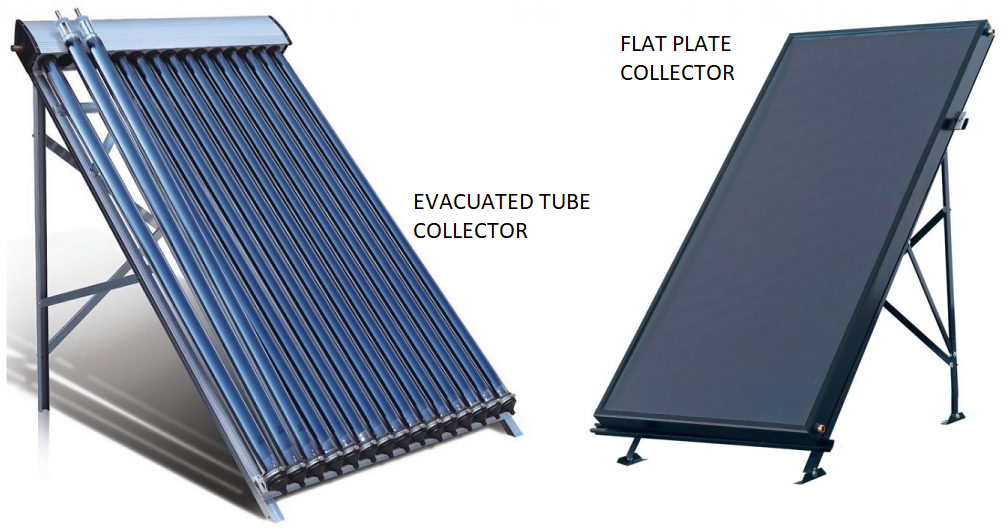 1. Una revisión de los colectores solares
Aspectos seleccionados de la tecnología y la instalación de los colectores
TIPOS Y FUNCIONES BÁSICAS.
En FPC y ETC el proceso físico - conversión de la luz en calor útil - es el mismo.
La energía de la luz se convierte en energía térmica en algún tipo de absorbedor. Las diferencias típicas entre los colectores radican en el diseño del absorbedor y el aislamiento.
FPC.
La más extendida.
El absorbedor está siempre protegido por una carcasa.
Caja de chapa recubierta y tapa frontal de vidrio de seguridad solar con recubrimiento antirreflejos para reducir las pérdidas por reflexión. El aislamiento térmico minimiza las pérdidas de calor.
Fácil y seguro de instalar en techos, pisos y paredes. Diseño para flexibilidad de instalación.
Los FPC son más asequibles que los ETC.
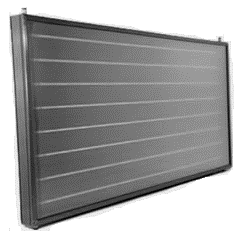 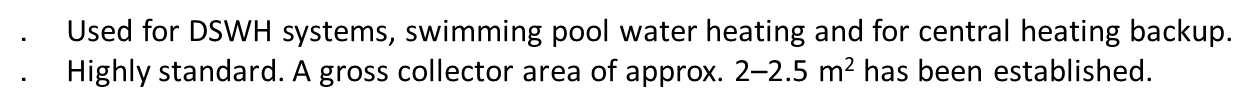 1. Una revisión de los colectores solares
Aspectos seleccionados de la tecnología y la instalación de los colectores
TIPOS Y FUNCIONES BÁSICAS.
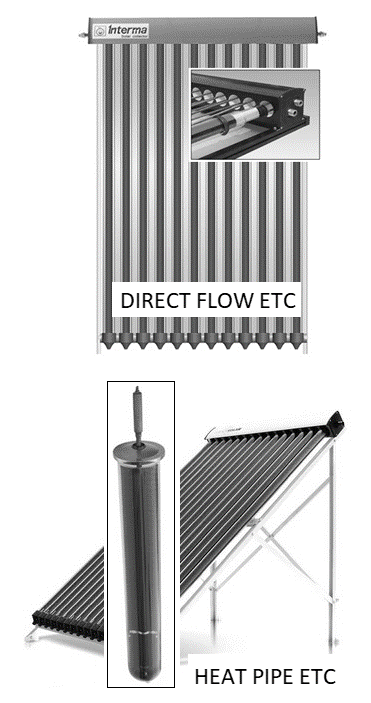 ETC 
El absorbedor se coloca en un tubo de vidrio bajo presión de vacío (evacuado).
El vacío proporciona un aislamiento térmico superior; las pérdidas de calor son inferiores a las del FPC. Se utiliza mejor en climas fríos.
Dos diseños de ETC: Flujo directo (tubo en U) y tubo de calor.
Tipo U: el HTF circula directamente por los tubos absorbedores que están dispuestos en el interior del tubo. Estos ofrecen una selección particularmente amplia de lugares de instalación.
Tubería de calor: el alcohol o el agua se evapora dentro de una tubería de absorción sellada. El vapor se condensa en el condensador en el extremo superior del tubo - aquí es donde la energía es pasada al HTF (glicol o agua). Este proceso requiere un ángulo de instalación específico para que el colector garantice un transporte de calor eficaz.
Una larga vida útil requiere juntas fiables. Los tubos son frágiles.
1. Una revisión de los colectores solares
Aspectos seleccionados de la tecnología y la instalación de los colectores
ABSORBENTES
Está en el centro de cada coleccionista. Aquí, la insolación se convierte en calor. 
Los paneles absorbedores recubiertos transfieren el calor a un HTF a través de tuberías soldadas/(prensadas).
A menudo, se hacen de chapa de cobre o aluminio, siendo de forma plana o circular (en ETC).
Tradicionalmente, los absorbedores están recubiertos con pinturas negras para aumentar la absorción.
En los modernos procesos galvánicos, se producen recubrimientos "altamente selectivos" que garantizan que la insolación se convierta lo más completamente posible en calor.
Objetivo de diseño: alta absorción (α = alpha) y bajos coeficientes de emisión de calor (ε = epsilon).
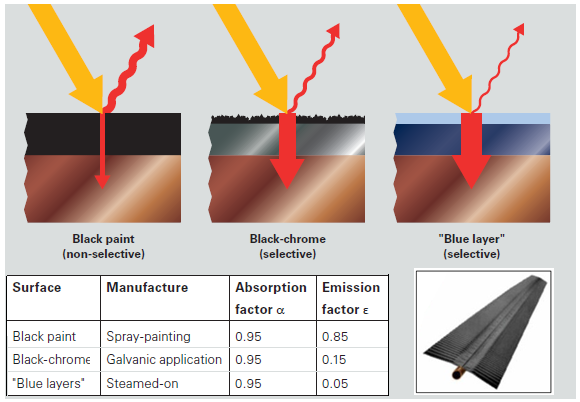 1. Una revisión de los colectores solares
Aspectos seleccionados de la tecnología y la instalación de los colectores
ABSORBENTES. COLECTORES PLANOS
En el FPC el absorbedor está hecho de tiras (con aletas) o de paneles sólidos (de área completa).
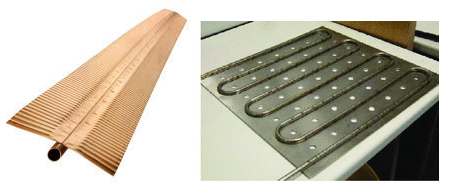 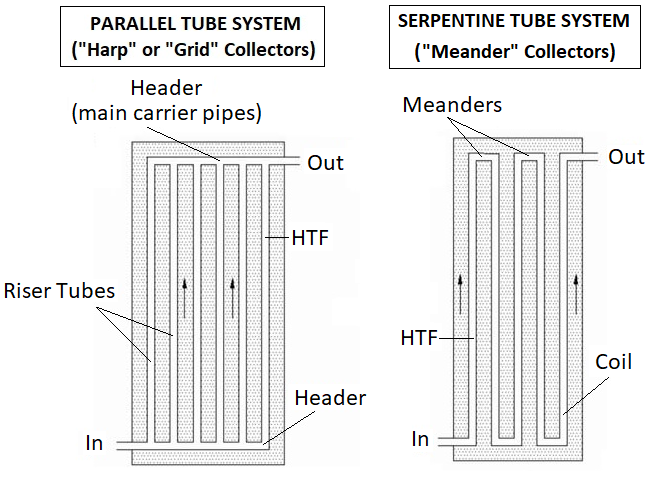 Los absorbedores con aletas se fabrican a partir de bandas de absorbedores, cada uno de los cuales está equipado con un tubo recto HTF. Éstas están dispuestas en formas de arpa/grilla/paralelas.
Los absorbedores de área completa tienen un solo tubo y están dispuestos en forma de serpentina/meandro en toda la superficie.
Los diseños de tubos determinan los patrones de flujo a través del FPC.
1. Una revisión de los colectores solares
Aspectos seleccionados de la tecnología y la instalación de los colectores
ABSORBENTES. COLECTORES PLANOS
Normalmente, los absorbedores tienen dos o cuatro conexiones (entradas/salidas). 
Si son dos, los colectores sólo se conectarán en serie, si no hay tuberías externas adicionales. La entrada y la salida serán en lados opuestos (superior e inferior), o en el mismo lado.
Si se trata de cuatro, se ofrece una flexibilidad mucho mayor en lo que se refiere al sistema hidráulico. Las entradas y salidas estarán en ambos lados (o en la parte superior e inferior).
Además, algunos colectores solares están diseñados como opciones de montaje vertical (vertical), horizontal (horizontal) o ambas.
En cualquier caso, el HTF debe viajar desde la parte más fría del FPC hasta la más caliente para lograr una transferencia de calor eficiente. Se debe prestar atención a la elección de las conexiones adecuadas.
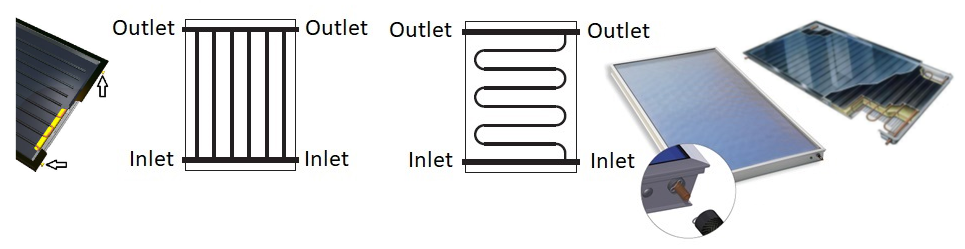 1. Una revisión de los colectores solares
Aspectos seleccionados de la tecnología y la instalación de los colectores
ABSORBENTES. COLECTORES DE TUBOS DE VACÍO
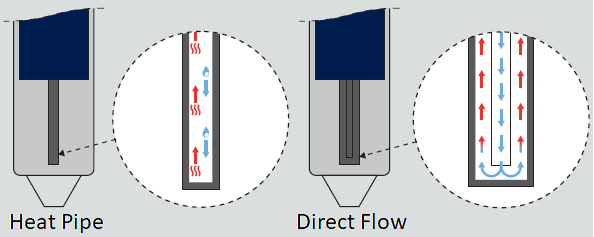 Amortiguadores con aletas (planos).
Los colectores de tubos en U (principio de flujo directo) emplean tubos coaxiales. Se introduce un HTF en el tubo interior; el HTF regresa a través del tubo exterior soldado al absorbedor, calentándose en este proceso..
Tubos de calor y absorbedores circulares. 
Se utiliza un solo tubo sellado en la parte inferior. Los colectores se pueden girar a lo largo de su eje longitudinal, lo que permite que el absorbedor (si es circular) esté perfectamente alineado con el sol en lugares de instalación desfavorables. Otros diseños disponibles.
Conexiones.
La mayoría de los ETC tienen colectores continuos que permiten el flujo de un extremo al otro. Con esta configuración, la entrada se puede instalar en cualquier extremo, siendo la salida en el extremo opuesto.
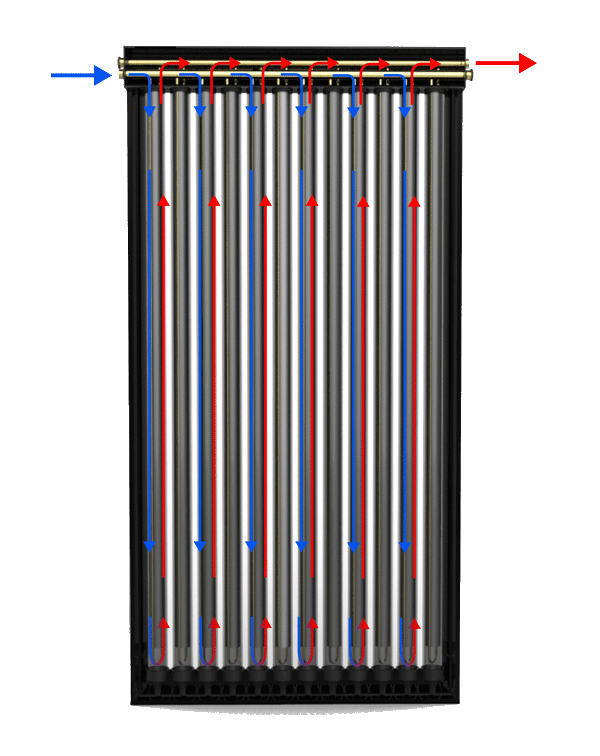 1. Una revisión de los colectores solares
Aspectos seleccionados de la tecnología y la instalación de los colectores
DESIGNACIONES DE ÁREAS. Tres diferentes designaciones de áreas se utilizan para referir los detalles de la producción y el rendimiento de los colectores. El área de apertura, es prácticamente el factor estándar para el dimensionamiento.
Superficie bruta de colectores. Las dimensiones externas (largo x ancho). Relevante también para la instalación y solicitud de subvenciones.
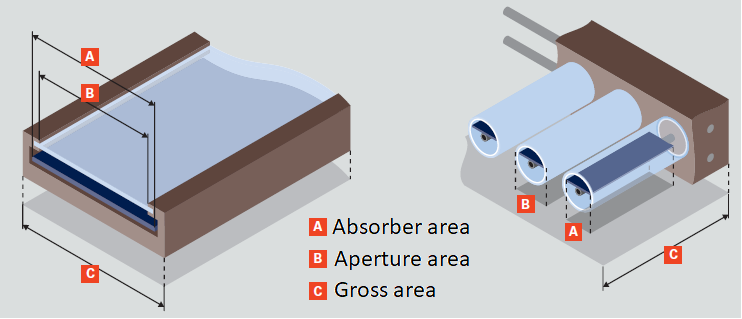 Área del absorbedor. Se refiere exclusivamente al absorbedor, plano o circular (en algunos ETC).
Área de apertura. Es la mayor superficie de proyección por la que puede entrar la radiación solar. En el FPC está la parte visible del vidrio. En ETC es el diámetro del tubo (x Nº de tubos).
1. Una revisión de los colectores solares
Aspectos seleccionados de la tecnología y la instalación de los colectores
CALIDAD Y CERTIFICACIÓN.
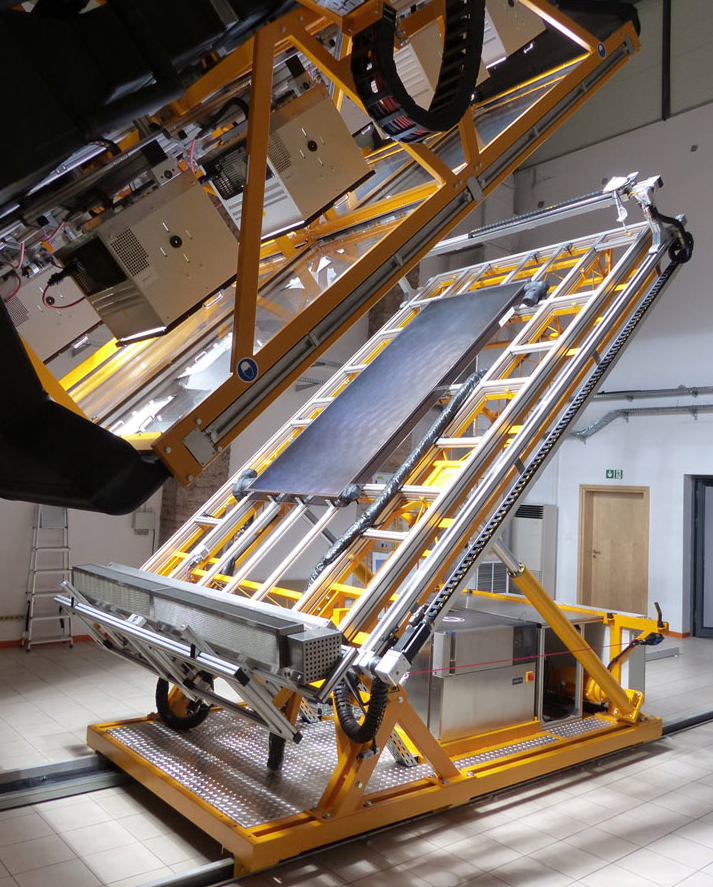 Los colectores están constantemente expuestos a las inclemencias del tiempo y a las altas fluctuaciones de temperatura. Por lo tanto, deben estar hechos de materiales que puedan soportar estas condiciones. Los institutos y laboratorios de pruebas certificados son terceras partes encargadas de probar los colectores solares y de certificar que se cumplen los requisitos mínimos de rendimiento para poder comercializarlos, especialmente en Europa.
Ensayo de colectores según EN 12975. Pruebas que incluyen exámenes para determinar el rendimiento del colector, así como su estabilidad frente a influencias ambientales, como lluvia, nieve o granizo..
Solar Keymark. Una marca de certificación voluntaria reconocida a nivel europeo. También se basa en la prueba de colectores EN 12975. Las muestras de ensayo son extraídas aleatoriamente del proceso de fabricación por un instituto de ensayos independiente.
Designación CE. Marca de certificación que indica la conformidad con las normas de salud, seguridad y protección del medio ambiente para los productos/(colectores) vendidos en el mercado europeo. Los fabricantes garantizan el cumplimiento de las normas para los productos solares y no se requieren pruebas externas.
1. Una revisión de los colectores solares
Aspectos seleccionados de la tecnología y la instalación de los colectores
SELECCION.
Un factor importante del rendimiento del colector es la diferencia de temperatura (ΔT) entre la temperatura media del colector (salida del sistema) y el aire exterior (clima). 
Los ETC tienen mejores rendimientos que los FPC, especialmente cuando operan bajo la gran ΔT
(Low ΔT) En los sistemas de calefacción de ACS con menor cobertura solar, las diferencias de rendimiento entre colectores son mínimas. (Alto ΔT) Cuando se requiere una alta cobertura solar de agua caliente, o cuando se utiliza un sistema combinado de calefacción central de respaldo, las diferencias son significativas. Pero, tenga en cuenta que la curva por sí sola siempre resultaría en una decisión a favor de un ETC (en cualquier sitio).
Sin embargo, la relación precio/rendimiento juega un papel importante en la selección de los coleccionistas. Los FPC son mucho más asequibles que los ETC y ofrecen buenos rendimientos en relación con su precio, especialmente cuando se utilizan para calentar agua caliente.
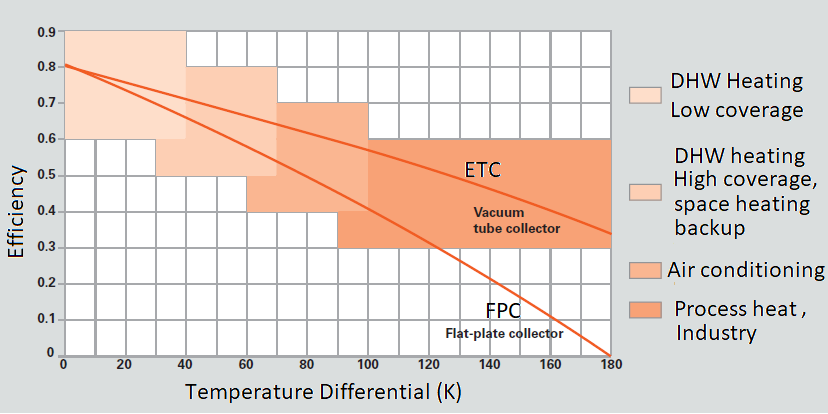 1. Una revisión de los colectores solares
Aspectos seleccionados de la tecnología y la instalación de los colectores
SELECCIÓN. RENDIMIENTO
La siguiente tabla ofrece una visión general exacta de cómo cambia la salida del FPC en función de la intensidad de la radiación y de la diferencia de temperatura.
EJEMPLO
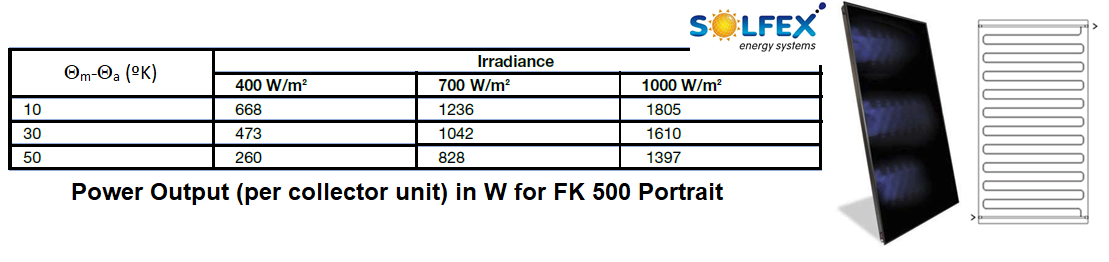 Los valores especificados son para la irradiación vertical. Esto ilustra las variaciones estacionales de invierno a verano en muchos lugares de instalación.
1. Una revisión de los colectores solares
Aspectos seleccionados de la tecnología y la instalación de los colectores
SELECCIÓN. RENDIMIENTO
El trabajo con colectores solares (análisis de rendimiento, dimensionamiento, etc.) es en algunos aspectos similar al trabajo con sistemas eléctricos, lo que significa que la energía térmica se equipara a la energía eléctrica (kWh = kWhth).
Los fabricantes, certificadores y otros proporcionan mediciones de la capacidad del colector y de los sistemas (matrices de colectores) basadas en las áreas de apertura del colector y en los factores de eficiencia probados (kW por unidad de superficie del colector). Esto permite realizar comparaciones y estimaciones rápidas.
Ejemplo:
Se producirá un sistema de 20 colectores solares con una eficiencia de 0,7 kW/m2:

Superficie equivalente = 20 Col. x 3m2/col, = 60m2

Potencia de salida = 60m2 x 0,7 kW/m2 = 42kW
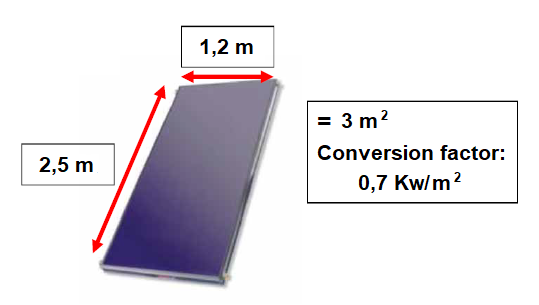 1. Una revisión de los colectores solares
Aspectos seleccionados de la tecnología y la instalación de los colectores
FIJACIÓN DEL COLECTOR.
Los colectores están constantemente sujetos a las influencias del tiempo. Esto plantea desafíos en cuanto a su fijación. 
Las fijaciones deben ser estáticamente seguras y resistentes a la corrosión.
También es importante la protección contra rayos, así como su diseño arquitectónico, ya que los colectores estarán permanentemente expuestos.
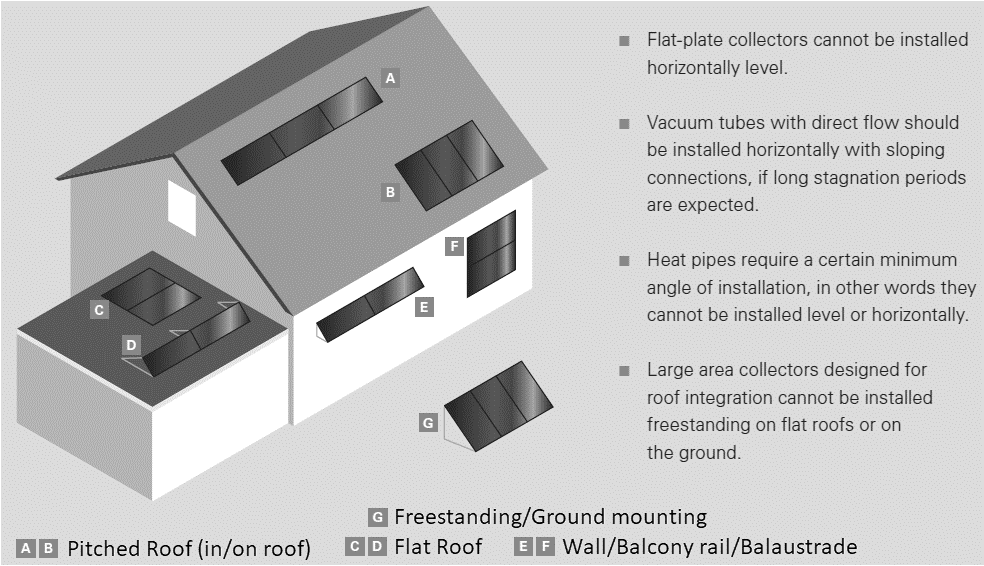 En respuesta a las demandas del mercado y de los instaladores, los fabricantes ofrecen ahora soluciones de montaje preinstaladas para casi todos los tipos de tejados y situaciones de instalación. Se puede decir que el colector y las fijaciones forman unidades estáticas únicas y más eficaces.
1. Una revisión de los colectores solares
Aspectos seleccionados de la tecnología y la instalación de los colectores
FIJACIÓN DEL COLECTOR. MONTAJE EN TECHO
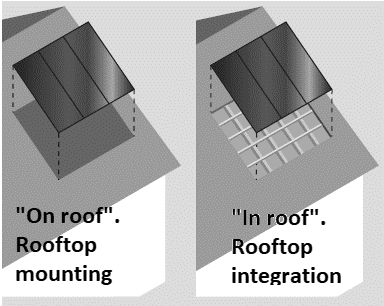 Paralelamente a un techo inclinado es el montaje más extendido.
Opciones: sobre y dentro del techo. Dentro del techo es estético pero costoso. 
El sombreado es un tema importante. Si se observa la instalación desde un colector orientado al sur, el área entre el sureste y el suroeste debe estar libre de sombra en un ángulo hacia el horizonte que no exceda de 20º. 
El tipo de tejado influye en los tiempos y costes de instalación.
De todos modos, el montaje del colector no afectará a las funciones de protección de los tejados. Significa estanco, sin fugas, peso.
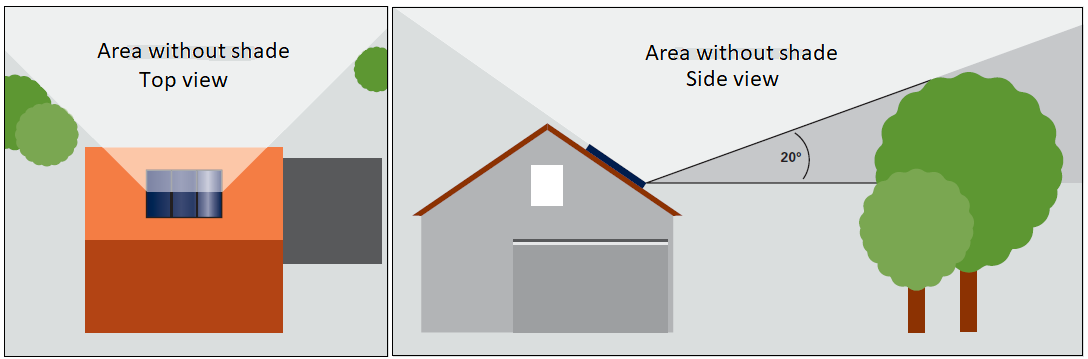 1. Una revisión de los colectores solares
Aspectos seleccionados de la tecnología y la instalación de los colectores
FIJACIÓN DEL COLECTOR. MONTAJE EN TEJADO PLANO O EN EL SUELO
En proyectos pequeños, pero sobre todo en proyectos grandes (aplicaciones residenciales y comerciales), los colectores se montan a menudo en filas sobre soportes angulares, en tejados planos o en el suelo. 
A su vez, estos sistemas de colectores pueden instalarse en cualquier subestructura sólida o ser independientes. Los sistemas deberán estar asegurados contra el deslizamiento y el despegue (debido a posibles vientos fuertes). Se utilizan balastos, cuerdas de sujeción y otros sistemas mecánicos.
La ventaja del montaje plano radica en que, en general, el sistema puede alinearse fácilmente con el sur e instalarse en ángulos óptimos.
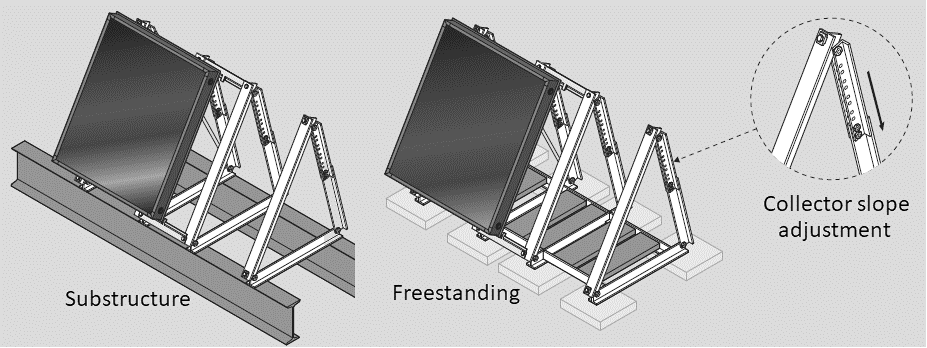 1. Una revisión de los colectores solares
Aspectos seleccionados de la tecnología y la instalación de los colectores
FIJACIÓN DEL COLECTOR. ESPACIO LIBRE ENTRE LAS FILAS DE COLECTORES EN TEJADOS PLANOS.
Al instalar más de una fila de colectores uno detrás del otro, se debe mantener un espacio libre adecuado para evitar el sombreado. Para determinar esta distancia es necesario conocer el ángulo del sol al mediodía del 21 de diciembre al mediodía, el día más corto del año.
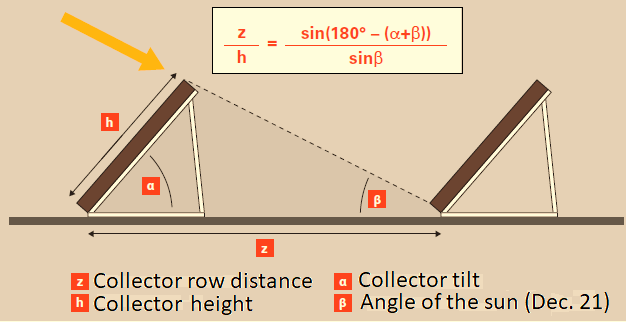 1. Una revisión de los colectores solares
Aspectos seleccionados de la tecnología y la instalación de los colectores
FIJACIÓN DEL COLECTOR. PROTECCIONES.
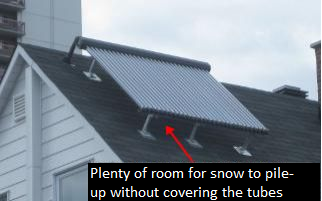 Resistencia a la corrosión. La solución más segura es el acero inoxidable y/o el aluminio (incluso combinados). Esto incluye todos los materiales de fijación: estructuras, todos los pernos asociados, tuercas y elementos de fijación auxiliares. Cuando se utilizan cerca de la costa, los componentes de aluminio necesitan ser anodizados o protegidos de otra manera. No se deben taladrar agujeros adicionales en las piezas galvanizadas.
Cargas de viento y nieve. Todas las fijaciones de los colectores deben diseñarse de forma que puedan absorber las cargas máximas de viento y nieve que se producen localmente y que, en consecuencia, los aparatos y las estructuras de los edificios estén protegidos de los daños. La nieve representa un peso adicional que pesa sobre la construcción. El viento tiene un efecto de presión o succión en la construcción. En especial, las instalaciones solares térmicas más grandes necesitan ser diseñadas en base al conocimiento del edificio, las ordenanzas, el clima del lugar y los materiales.
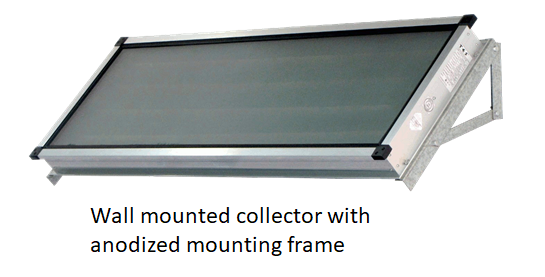 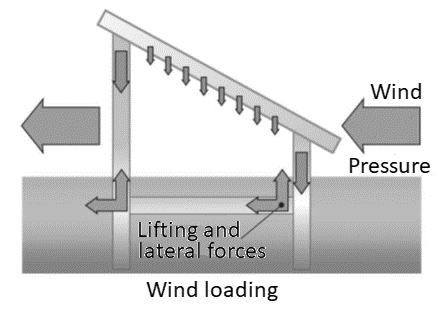 1. Una revisión de los colectores solares
Aspectos seleccionados de la tecnología y la instalación de los colectores
INTEGRACIÓN.
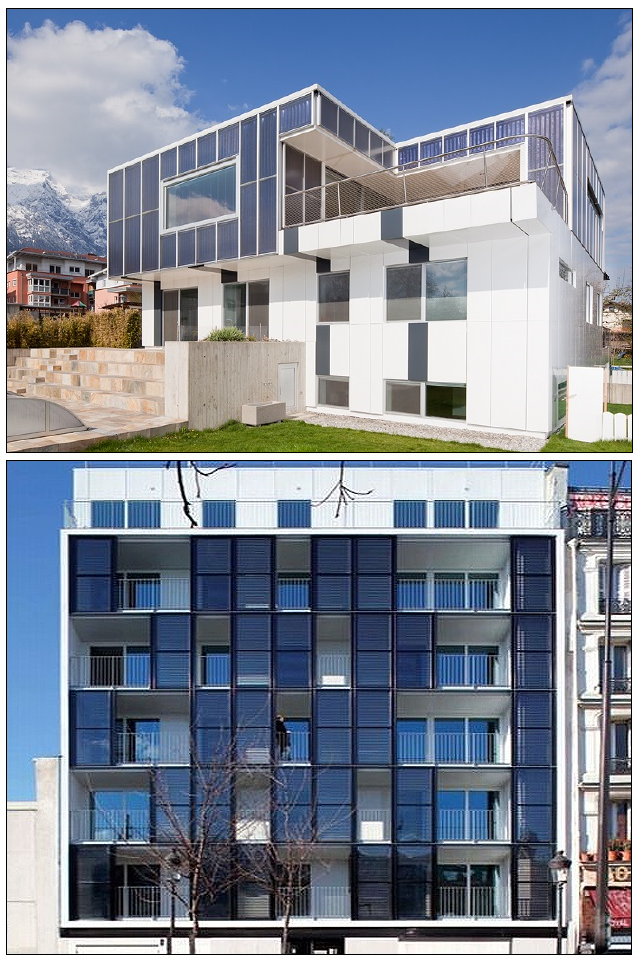 Junto con una funcionalidad práctica esencial, el FPC y también el ETC ofrecen algunas oportunidades para añadir valor estético a la arquitectura del edificio. 
El reto hoy en día no es simplemente adaptarse al diseño de un edificio, sino utilizarlos como un elemento de diseño en sí mismos.
En relación con estos objetivos, los colectores solares pueden proporcionar:
Integración arquitectónica. Es decir, los colectores solares no interfieren ni interrumpen el diseño del edificio. Por ejemplo, mediante la fijación dentro del tejado o la combinación de colores de tejado (transición del color del tejado al acristalamiento).
Atractivo visual. Los colectores contribuyen a la estética del edificio.
Estructuras funcionales. Colector solar como elemento arquitectónico con funciones añadidas. Por ejemplo: áreas de sombra.
1. Una revisión de los colectores solares
Aspectos seleccionados de la tecnología y la instalación de los colectores
DE LA TUBERÍA DEL COLECTOR.
Conexiones básicas. Tuberías de colectores FPC simples y dobles.
Los sistemas SWH pequeños para casas unifamiliares utilizan muy a menudo kits SWH empaquetados que incluyen uno o dos colectores solares.
Los FPC suelen tener cuatro puertos de conexión, con tubos internos de arpa o serpentina. 
Para un solo colector, sólo dos de los puertos se utilizan para el flujo de líquido y los otros dos están tapados. El fabricante identifica las entradas y salidas.
Es común que en la orientación vertical la salida sea el puerto superior derecho y en la horizontal la salida sea el puerto superior izquierdo. Las salidas en la parte superior facilitan la purga de aire.
Cerca del puerto de salida también se encuentra el sensor de temperatura.
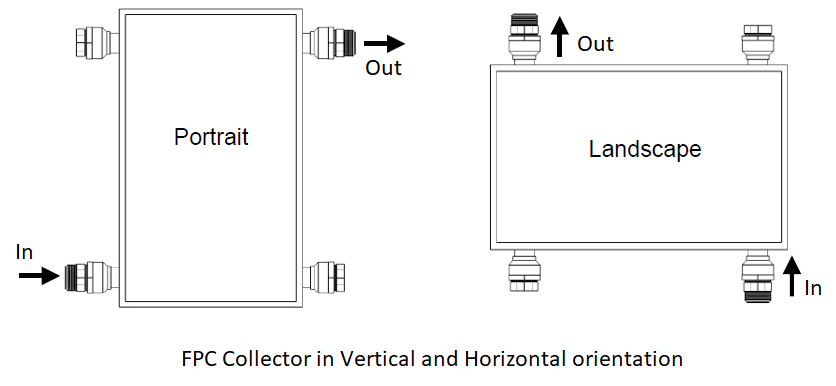 1. Una revisión de los colectores solares
Aspectos seleccionados de la tecnología y la instalación de los colectores
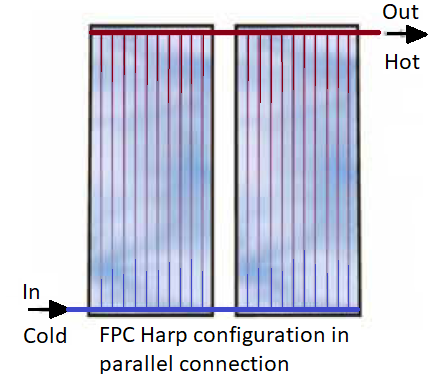 DE LA TUBERÍA DEL COLECTOR.
Conexiones básicas. Tuberías de colectores FPC simples y dobles.
La fontaneria de los colectores se hace usando habitualmente mangueras de conexión y acoplamiento o accesorios suministrados por los fabricantes en sus kits. 
Cuando se utilizan dos (o más) FPC (un conjunto de colectores), deben ser conectados en paralelo (hidráulicos). El método para conectar los colectores planos en paralelo varía según el estilo.
Los colectores tipo arpa se conectan en paralelo uniendo los colectores.
El Serpentine FPC a menudo utiliza diseños de absorbedores únicos y tiene métodos particulares.
Los colectores de fontaneria en paralelo dividen el flujo del sistema equitativamente a través de los colectores, lo que proporciona temperaturas equivalentes en cada colector. 
En serie, el HTF viaja a través de colectores de forma secuencial. El último coleccionista se calienta más que el primero. Esto aumenta las pérdidas térmicas y disminuye la eficiencia.
1. Una revisión de los colectores solares
Aspectos seleccionados de la tecnología y la instalación de los colectores
DE LA TUBERÍA DEL COLECTOR.
Conexiones básicas. Tuberías de colectores FPC simples y dobles.
Para una instalación de doble colector, los colectores se unen simplemente en el centro.
El tubo de retorno HTF (frío) se conecta al puerto inferior del colector y el tubo de entrada (caliente) al puerto superior opuesto. 
Los 2 puertos restantes que no están en uso deben ser tapados. 
Para algunos modelos se dispone de kits de ampliación, lo que significa una conexión rápida de un colector más.
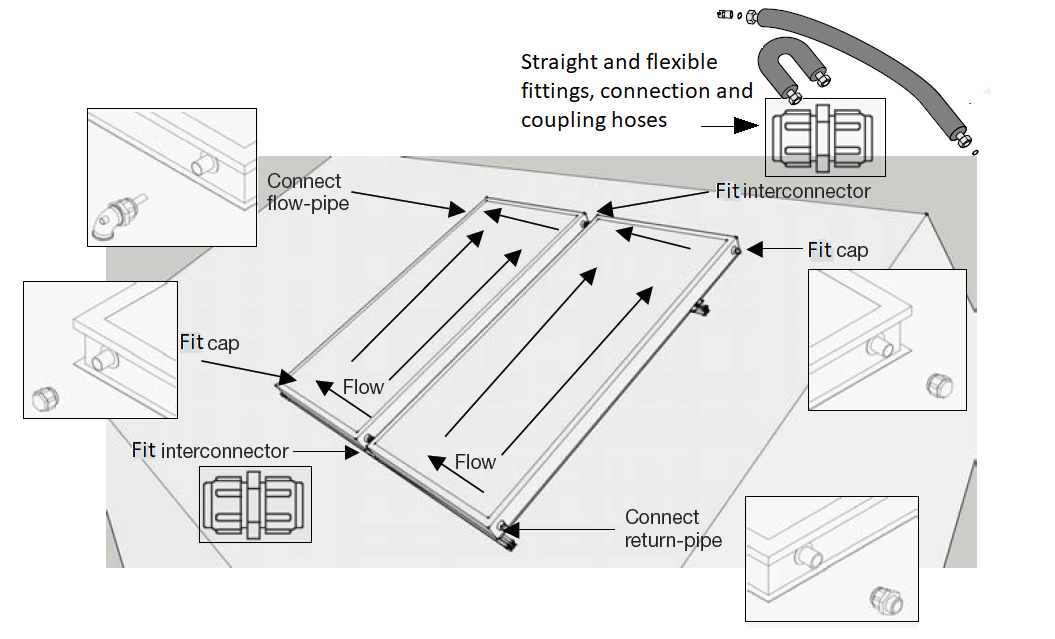 1. Una revisión de los colectores solares
Aspectos seleccionados de la tecnología y la instalación de los colectores
DE LA TUBERÍA DEL COLECTOR.
Conexiones básicas. Tuberías de colectores FPC simples y dobles. Algunas consideraciones de tamaño y funcionamiento:
Caudal (L/min). Determinar el rendimiento del colector y controlar los aumentos de temperatura del colector. (Ejemplo de un valor típico: 0,5 L/min por m2 de área de apertura).
Velocidad de flujo (m/s). El caudal depende de la velocidad de circulación del HTF a través de la tubería. La velocidad de flujo cambia con el estrechamiento de la tubería, lo que indica resistencia al flujo y caída de presión. 
Tamaño de tubería (Diámetro nominal, DN mm). Afecta a las velocidades de flujo. Produce una caída de presión por unidad de longitud que afecta a la velocidad y al caudal.
Materiales de tuberías, métodos de unión y aislamiento. Tubo de cobre, acero inoxidable flexible o acero dulce (sin plásticos). Unión por soldadura fuerte, ajuste a presión solar y métodos de compresión. Aislamiento adecuado para uso a altas temperaturas y con protección UV (si es tubería externa). 
Pérdidas de presión. Acumulado en los tubos internos del colector, en las tuberías del circuito solar, incluidos los tubos y accesorios y en el intercambiador de calor (interno/externo).
Selección de bombas. Cabezal de la bomba según el caudal deseado, superando todas las caídas de presión. Material (hierro fundido, latón para SWH indirecto, acero inoxidable para SWH directo).
Otros: purga de aire, llenado de circuitos, HTF (glicol), PRV, recipiente de expansión, válvulas de retención.
1. Una revisión de los colectores solares
Aspectos seleccionados de la tecnología y la instalación de los colectores
DE LA TUBERÍA DEL COLECTOR.
Conexiones básicas. Tuberías de colectores FPC simples y dobles. Algunas consideraciones de tamaño y funcionamiento.
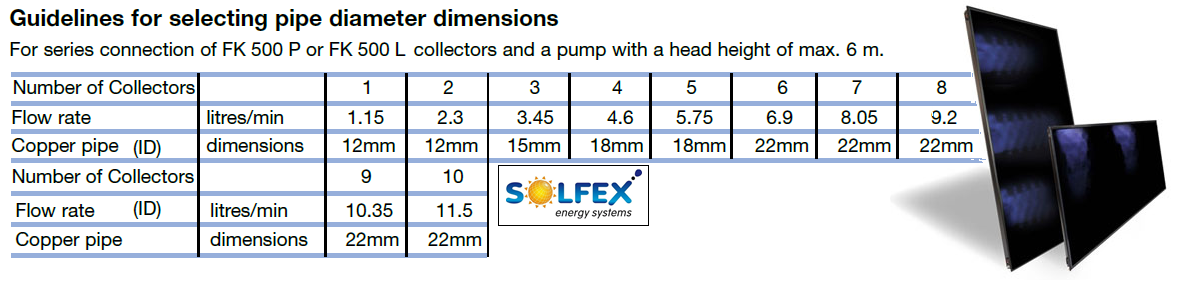 EJEMPLO
Las secciones transversales se dimensionan en función de los caudales y de las velocidades de flujo.
Caudal medio o nominal (caudal): 30L/h por m2 (0,5L/min por m2).
Máx. 25m2 de área de apertura (10 colectores Retrato u 8 Colectores Paisaje).
La velocidad de flujo debe mantenerse por debajo de 1 m/s para evitar una pérdida de presión excesiva.
Los diámetros de los tubos se refieren a una longitud total máxima de 2 x 20 m de tuberías de cobre.
1. Una revisión de los colectores solares
Aspectos seleccionados de la tecnología y la instalación de los colectores
DE LA TUBERÍA DEL COLECTOR.
Conexiones básicas. Tuberías de colectores ETC simples y dobles.
Debido a las menores pérdidas térmicas del ETC, muchos fabricantes recomiendan instalar estos colectores en serie conectando directamente los colectores entre sí.
Heat Pipe ETC no se puede instalar horizontalmente; tienen que tener una inclinación mínima.
El ETC de flujo directo puede instalarse en cualquier orientación.
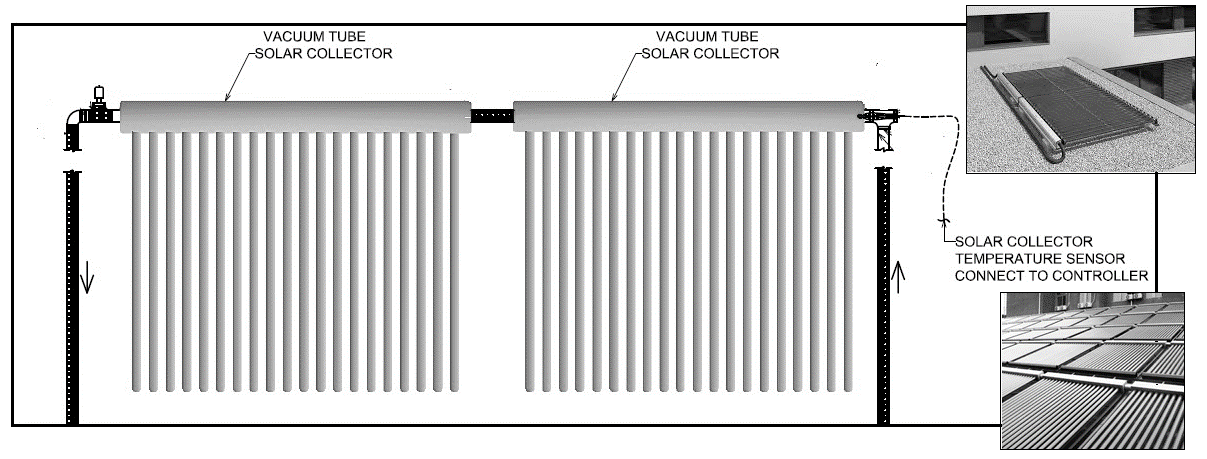 1. Una revisión de los colectores solares
Aspectos seleccionados de la tecnología y la instalación de los colectores
DE LA TUBERÍA DEL COLECTOR.
Conexiones básicas. Tuberías de colectores ETC simples y dobles.
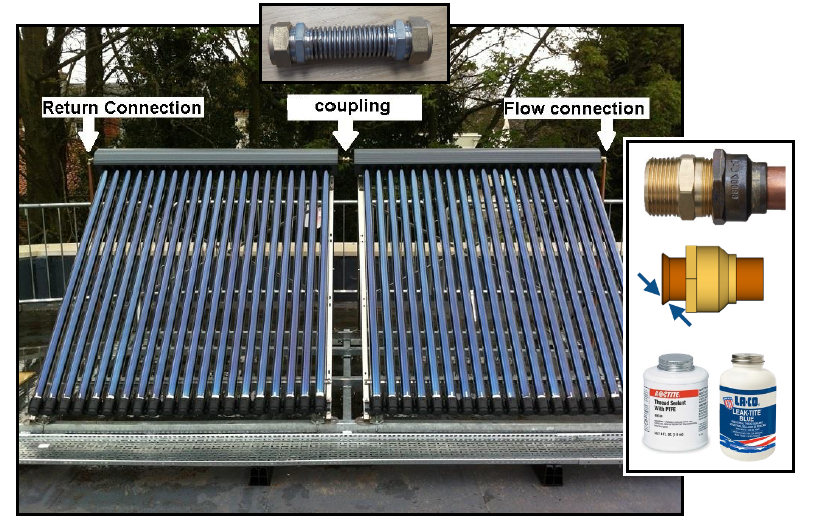 Las conexiones de ida y retorno se conectan directamente a las conexiones del colector mediante los accesorios suministrados. 
En el caso de dos o más colectores, cada colector se une entre sí mediante los acoplamientos elásticos o rectos suministrados con los colectores.
1. Una revisión de los colectores solares
Aspectos seleccionados de la tecnología y la instalación de los colectores
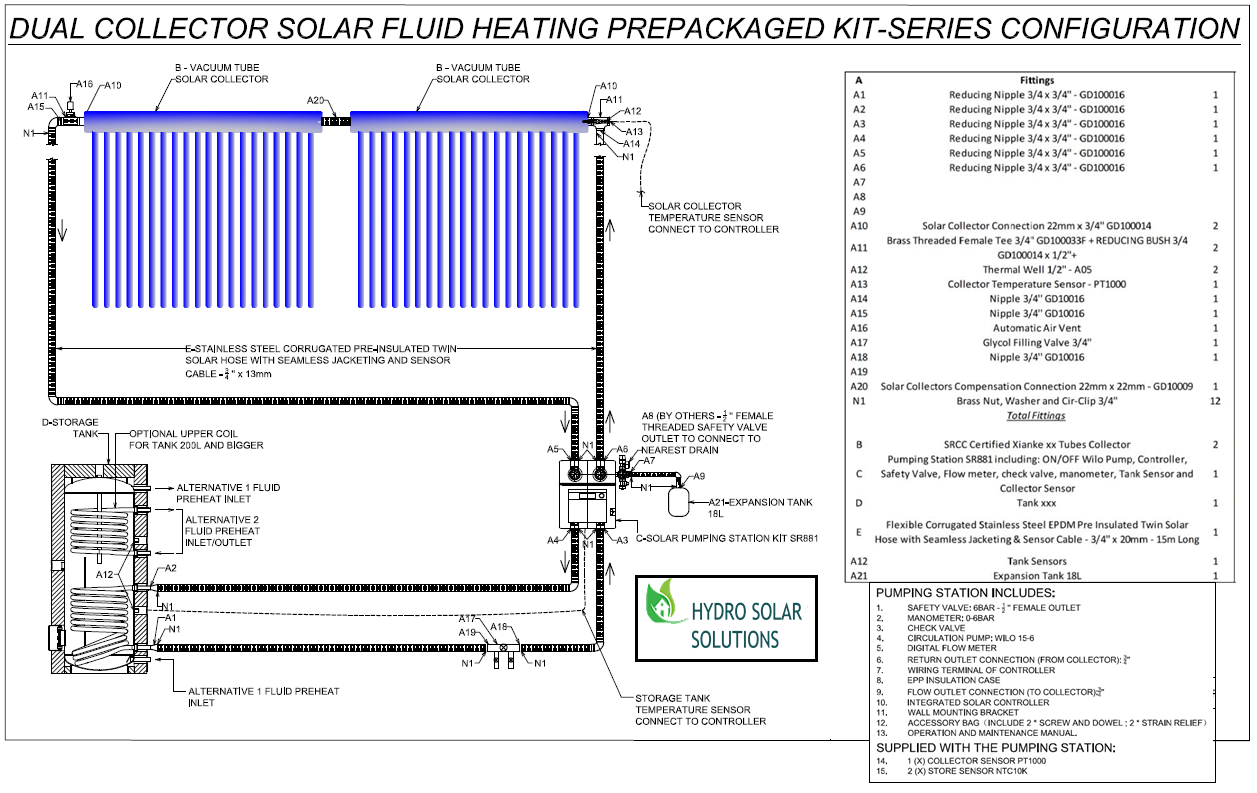 EJEMPLO
2. Matrices y bancos de colectores solares
Definiciones.
ARREGLOS.
La instalación completa de los colectores solares se denomina panel solar.
BANCOS.
Las matrices más grandes pueden organizarse en varias filas, cada una de las cuales forma un grupo que se denomina banco colector. 
Las conexiones hidráulicas incluyen conexiones individuales en bancos y conexiones de bancos. 
Variantes: sistemas con dos o más matrices y diferentes disposiciones bancarias.
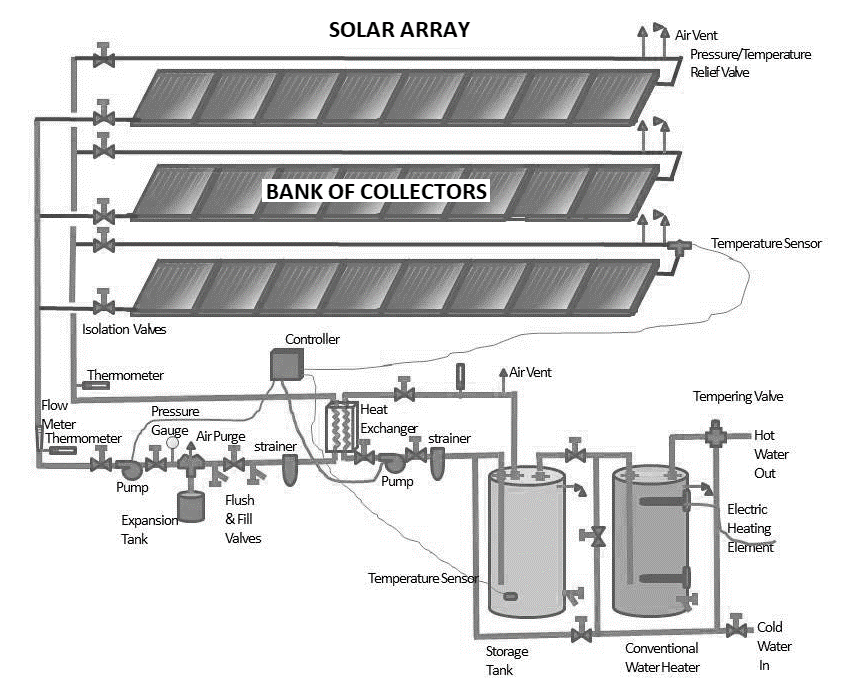 2. Matrices y bancos de colectores solares
Muestra de prácticos arreglos básicos y configuraciones de bancos.
Definiciones.
EJEMPLO
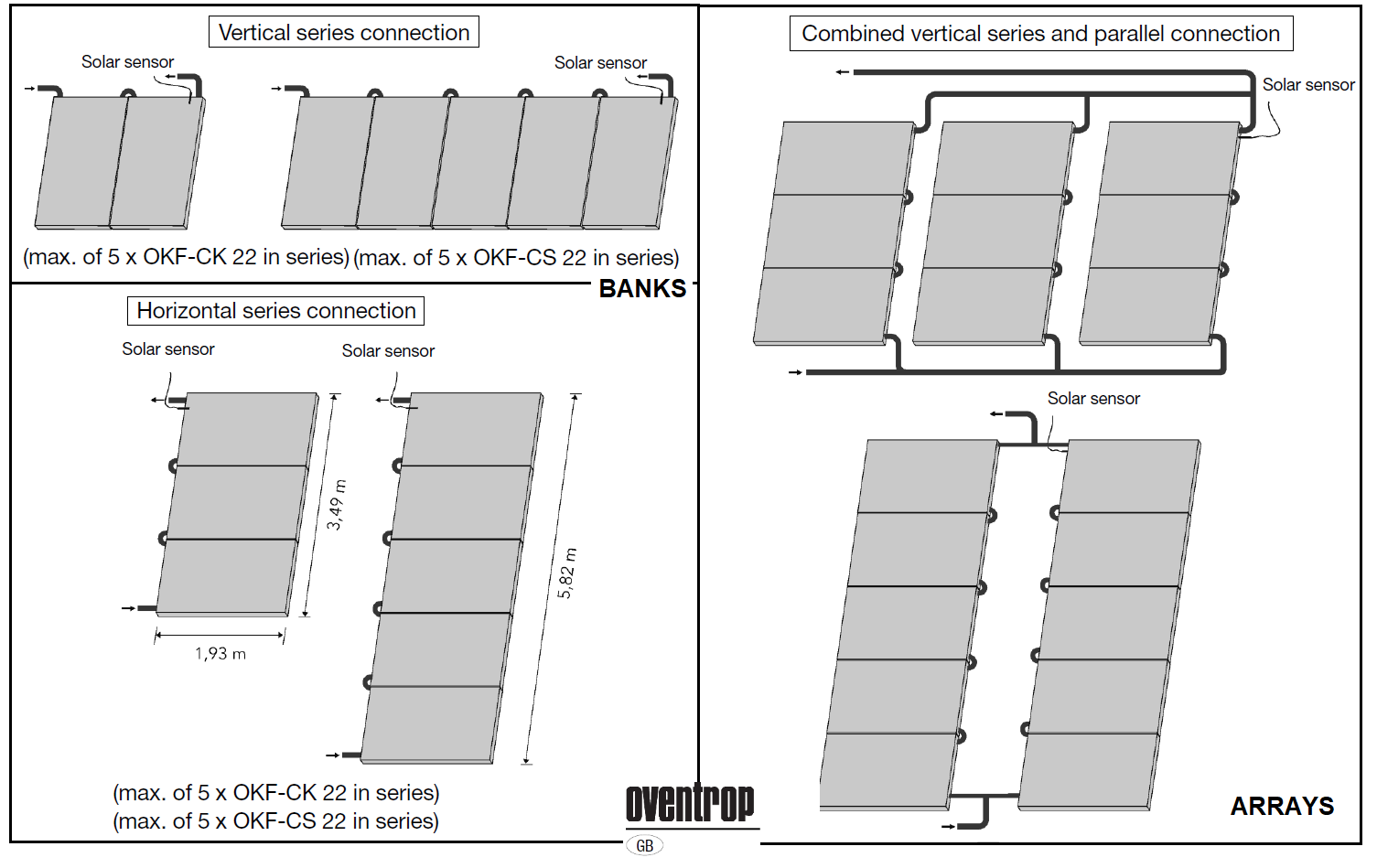 2. Matrices y bancos de colectores solares
Definiciones.
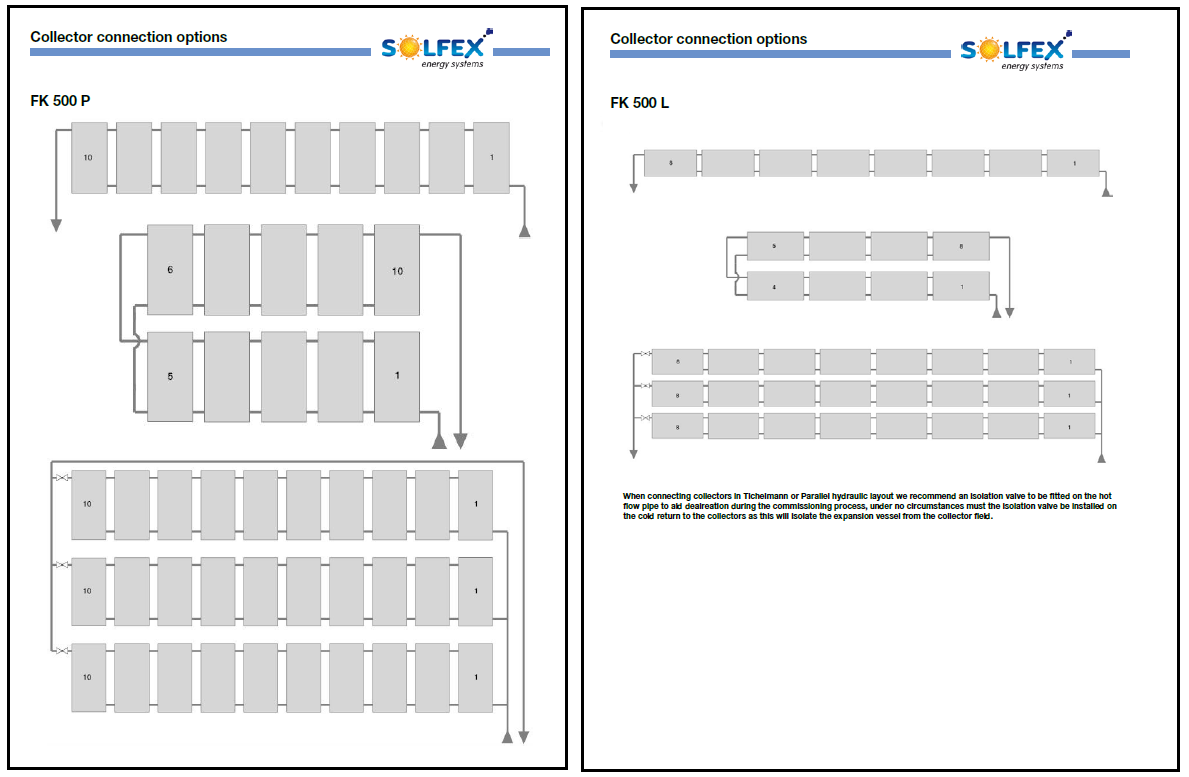 Ejemplo de arreglos básicos prácticos y configuraciones de bancos
EJEMPLO
2. Matrices y bancos de colectores solares
Conexión de bancos de colectores
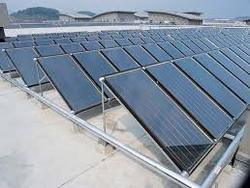 Genéricamente hablando, un conjunto de colectores debe consistir en el mismo tipo de colectores y tener la misma orientación (es decir, todos verticales o todos horizontales instalados). 
Esto es necesario, ya que de lo contrario la distribución del flujo no sería uniforme. La distribución del caudal (caudales y caudales) es una condición básica para la eficiencia del sistema. 
(FPC) Los colectores de un sistema a menudo se instalan en una sola fila (banco y arreglo) y se conectan hidráulicamente en paralelo, cuando las conexiones de alimentación y retorno están en lados alternativos. Esto permite una distribución más uniforme del caudal de aire. 
Sólo en sistemas SWH pequeños (FPC) colectores/(bancos) se justifica una conexión en serie.
Pero, un número dado de colectores puede ser distribuido en varias filas (bancos) que a su vez son conectados en paralelo/(raramente en serie), completando un diseño de arreglo solar más complejo. Todos los fabricantes limitan el número de colectores, ya sea FPC o ETC, que pueden ser conectados entre sí.
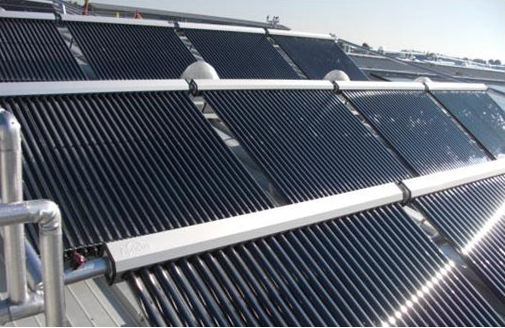 2. Matrices y bancos de colectores solares
Conexión de bancos de colectores
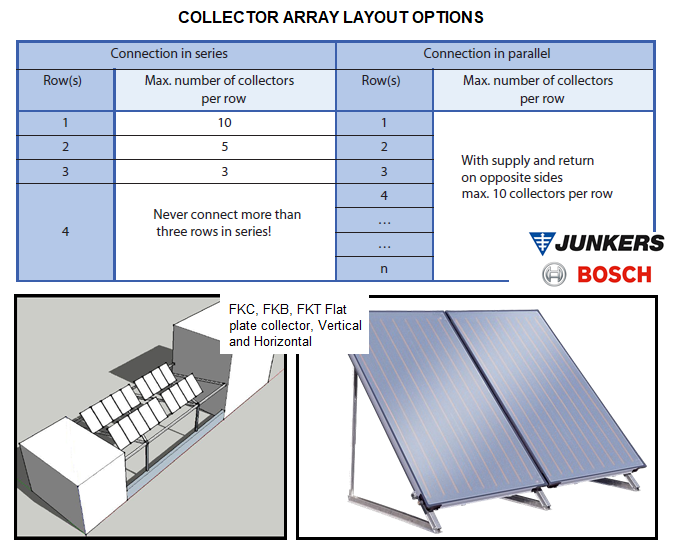 Hay que saber que los casos de disposición de matrices identificados anteriormente (diapositiva anterior) significan diferentes limitaciones en el número de colectores, especialmente cuando la opción es una conexión en serie.
EJEMPLO
2. Matrices y bancos de colectores solares
Conexión de bancos de colectores
PRINCIPIO. PASO DE CAUDAL EN SERIE.
Para aclarar las conexiones hidráulicas básicas de los colectores es útil preguntar cuántas veces se calienta una "molécula" (o muestra, o cantidad) de agua en un banco de colectores; otra forma de decirlo es preguntar cuántos colectores atraviesa en su camino desde el tanque solar (o intercambiador de calor) hasta el tanque.
Observe en el ejemplo cómo los FPC (Harp style) conectados en paralelo hacen que un colector equivalente único sea más grande, con capacidad para triplicar la tasa de flujo nominal. Cuando se conecta en serie, el colector equivalente también será más grande, pero mantendrá el caudal nominal (sistema de caudal restringido y de menor rendimiento).
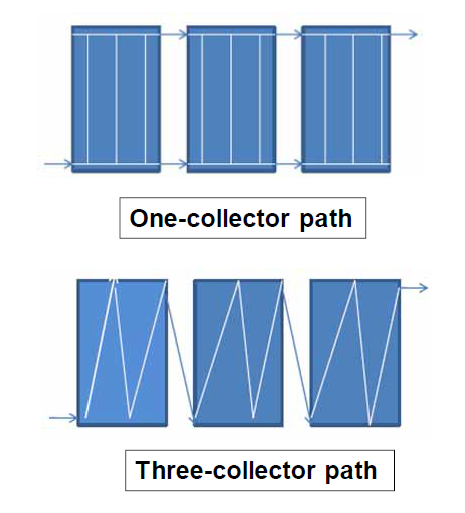 2. Matrices y bancos de colectores solares
Conexión de bancos de colectores
Los fabricantes de ETC limitan el número de colectores conectados en serie, a menudo indicando el número máximo permitido de tubos de vacío.
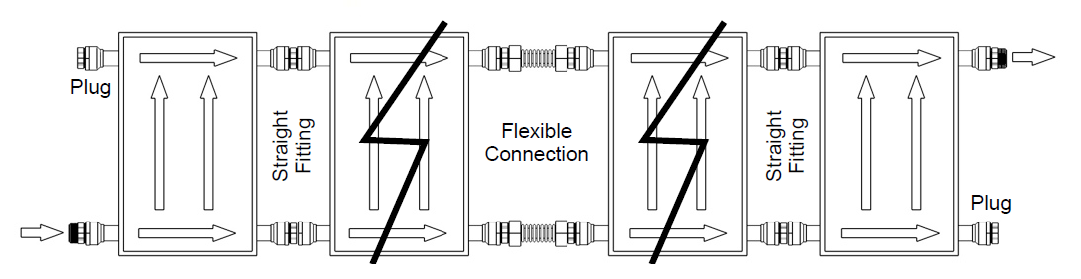 Hay algunas razones para limitar el número de colectores en un banco. 
En primer lugar, los grandes bancos pueden experimentar altas pérdidas de carga por fricción (caídas de presión acumuladas en colectores sucesivos) y velocidades de fluido excesivas debido a los caudales que se requieren para mantener el rendimiento de los colectores en tuberías estrechas en el sistema SWH.
2. Matrices y bancos de colectores solares
Conexión de bancos de colectores
Otras razones para limitar los colectores en un banco:
El flujo debe estar equilibrado en un banco, es decir, con los mismos caudales en una conexión paralela. Los mismos caudales de flujo implican las mismas temperaturas en todos los colectores y prestaciones. Esto puede ser difícil de conseguir en bancos más grandes porque el flujo no siempre se equilibra adecuadamente a través de las bandas del FPC (causas: imperfecciones, incrustaciones...).
La conexión de demasiados ETC en serie también puede causar altas velocidades de fluido y provocar temperaturas de estancamiento excesivas.
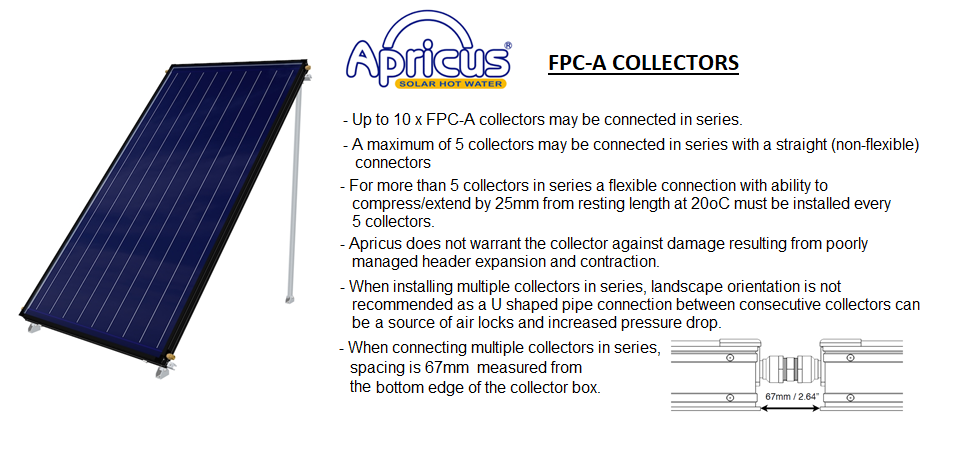 Expansión del tubo de cobre debido a oscilaciones extremas de temperatura (que podrían provocar fugas de HTF en los accesorios)
EJEMPLO
2. Matrices y bancos de colectores solares
Dos métodos básicos para equilibrar el flujo en el panel solar
MÉTODOS DE EQUILIBRIO DE FLUJO.
Cuando se instala más de un banco de colectores, es necesario 
es importante tener el flujo correcto para cada banco. 
Equilibrar el flujo en un banco individual en el que la 
otros son idénticos (el mismo número de colectores) es el 
el caso más sencillo que se puede resolver equilibrando la 
trabajo de tuberías en un estilo de tubería de retorno inverso 
(también conocido como principio de Tichelmann).
PRINCIPIO.
El agua siempre tomará el camino de menor resistencia. Por lo tanto, los fontaneros se asegurarán de que toda el agua en el sistema hidráulico encuentre la misma resistencia al flujo. La primera y muchas veces suficiente aproximación es asegurar los mismos caminos de longitud para las tuberías de suministro de agua y de retorno.
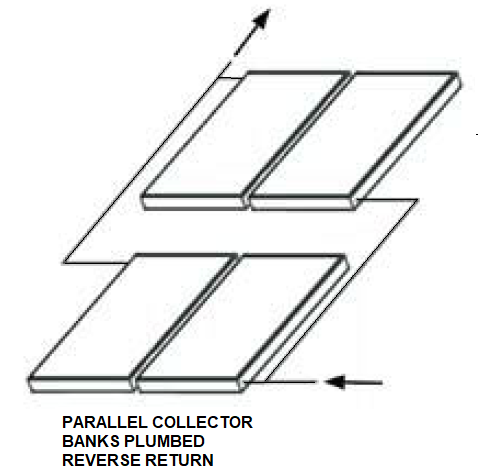 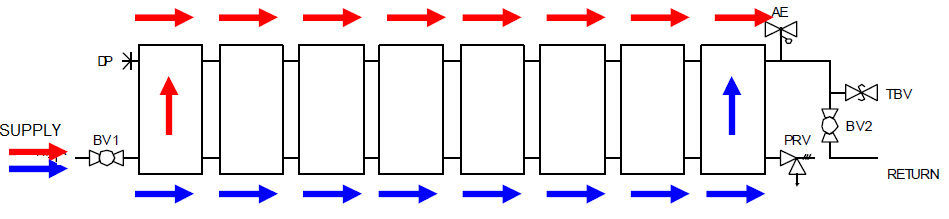 2. Matrices y bancos de colectores solares
Dos métodos básicos para equilibrar el flujo en el panel solar
MÉTODOS DE EQUILIBRIO DE FLUJO.
Un método alternativo es usar un estilo de tubería de flujo de retorno directo. 
Este es un método constructivamente más simple de plomería, pero requiere el uso de válvulas automáticas o manuales con algunos complementos.
Los métodos de plomería de retorno inverso y directo para equilibrar el flujo son dos técnicas de instalación muy difundidas que se utilizan exclusivamente en bancos con el mismo número de colectores.
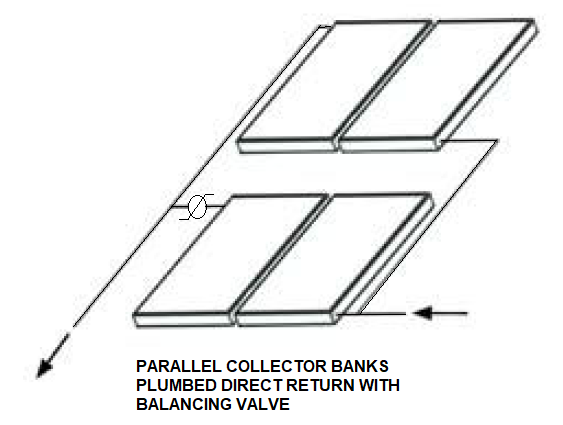 Debido a una serie de causas, los bancos de colectores resultantes son diferentes.
El caso más simple es cuando el número de colectores es simplemente desigual y, al menos, un banco resultante es desigual. En otro caso, la causa puede ser una geometría irregular del espacio de instalación disponible. En cualquier caso, se trata de caudales muy diferentes que deben resolverse con otros métodos más especiales.
2. Matrices y bancos de colectores solares
Método de tubería de retorno inverso.
SISTEMAS DE DOS TUBOS. Un sistema de agua (calefacción) de dos tuberías se centra en dos tuberías principales: una para entregar el agua (el suministro) y otra para devolver el agua (el retorno). Además, cada terminal conectado a la red también tendrá sus propias tuberías de alimentación y retorno. 
TUBERÍAS DE RETORNO INVERSO. Se refiere a la configuración de las tuberías (en un sistema de dos tuberías) en el que el recorrido del fluido se divide entre dos (o más) bancos solares iguales y el fluido que viaja a través del banco colector más cercano debe pasar a través de tuberías adicionales en la salida, para asegurar que el flujo no favorezca al banco colector más cercano y limitar el flujo a través de los bancos colectores posteriores.
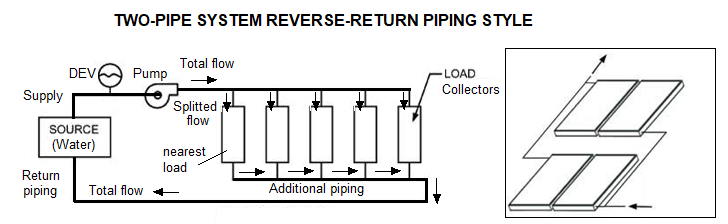 2. Matrices y bancos de colectores solares
Método de tubería de retorno inverso.
La clave es que los suministros y los retornos son de la misma longitud, lo que hace que el flujo de agua sea más uniforme para todas las cargas.
La práctica de instalación consiste en hacer que la tubería de retorno sea la opuesta a la tubería de suministro: suministro escaso = retorno largo y viceversa. De esta manera, se aseguran longitudes de tubería iguales y se consigue un buen equilibrio de flujo.
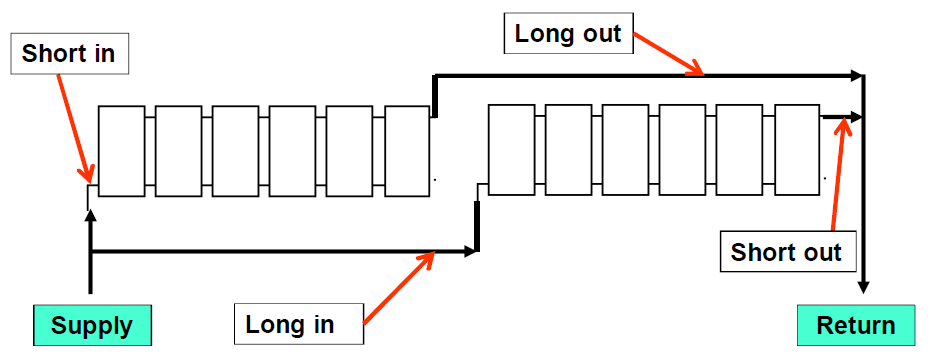 2. Matrices y bancos de colectores solares
Método de tubería de retorno directo.
DE RETORNO DIRECTO. El retorno directo se refiere a la configuración de un sistema de agua caliente de dos tubos en el que el trayecto del fluido se divide en dos o más bancos (iguales), y el fluido que viaja a través del banco colector más cercano es el primer fluido que regresa al tanque de almacenamiento (o piscina, etc.). Es más barato a plomo, pero causa un flujo desequilibrado a través de los bancos.









Sucede que la tasa de flujo a través del banco más cercano será más alta que la tasa de flujo a través de los bancos subsiguientes. Por lo tanto, en el equilibrado de flujos, las válvulas deben utilizarse para restringir el flujo a través del banco más cercano, como las válvulas de bola con termómetros o medidores de flujo. Alternativamente, existen válvulas termostáticas de equilibrado que se ajustan al caudal deseado.
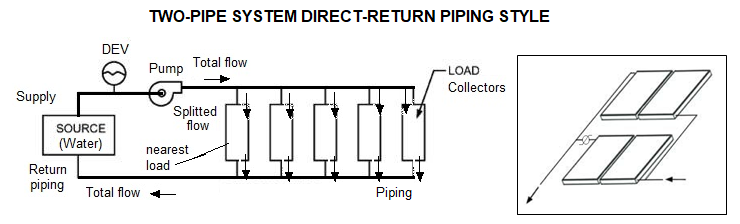 2. Matrices y bancos de colectores solares
Válvula de equilibrado de caudal.
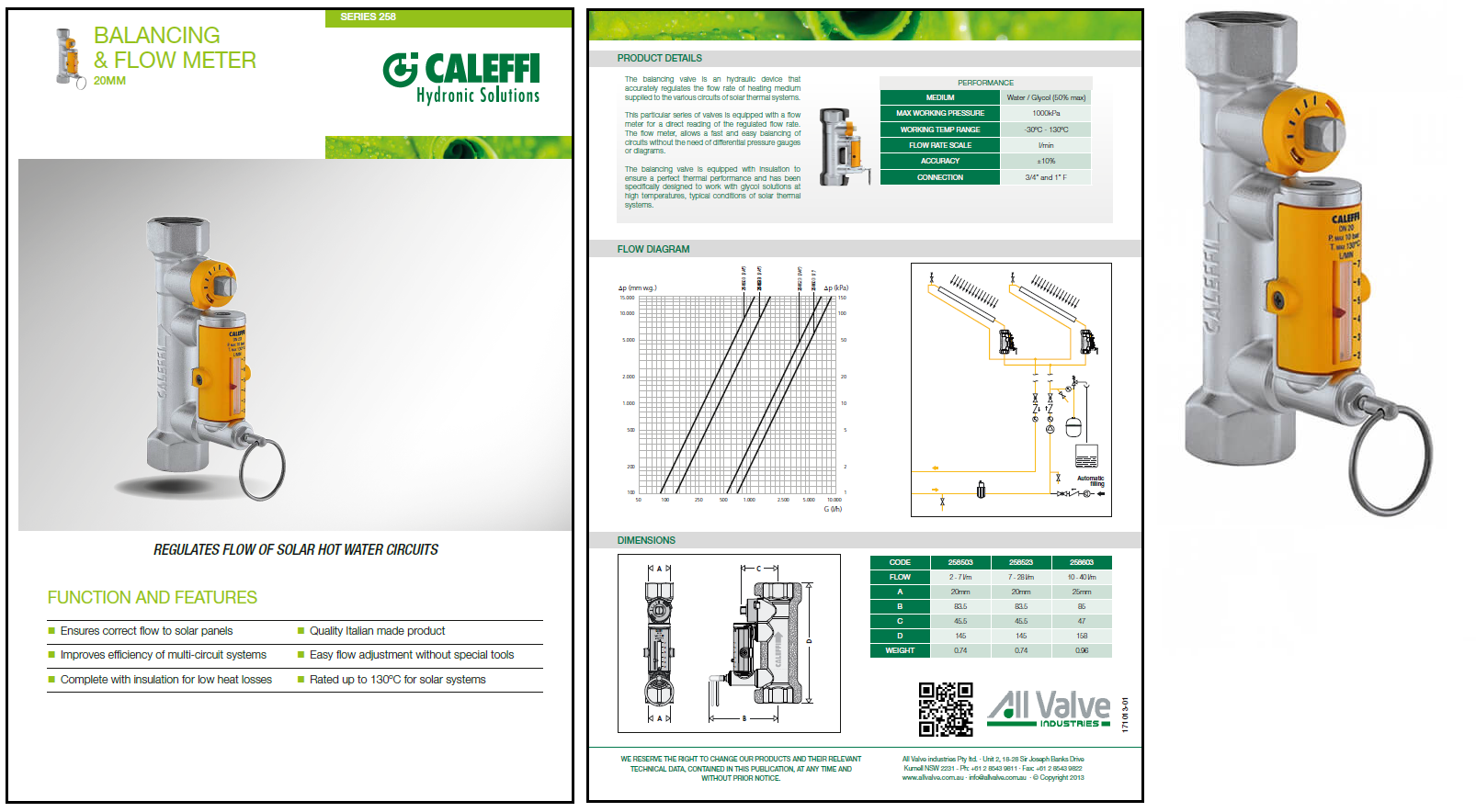 EJEMPLO
Incluye procedimiento para ajustar y equilibrar el flujo en el panel solar.
2. Matrices y bancos de colectores solares
Otros métodos para equilibrar el flujo en el panel solar
BOMBAS SEPARADAS PARA CADA CONJUNTO.
Algunos reguladores diferenciales permiten que el calor de bancos de colectores separados se transfiera a través de bombas separadas a un tanque de almacenamiento común. 
En esta configuración, se necesita un sensor colector para cada banco y cada bomba funciona con la diferencia entre el tanque de almacenamiento y el banco colector correspondiente.
VÁLVULAS REGULADORAS DE CAUDAL.
Los bancos pueden tener una cantidad diferente de colectores, lo que significa un flujo significativamente diferente. Como regla general, para equilibrar correctamente el flujo, se recomienda instalar reguladores de flujo aprobados por el sol en el lado de flujo de la tubería que alimenta cada banco.
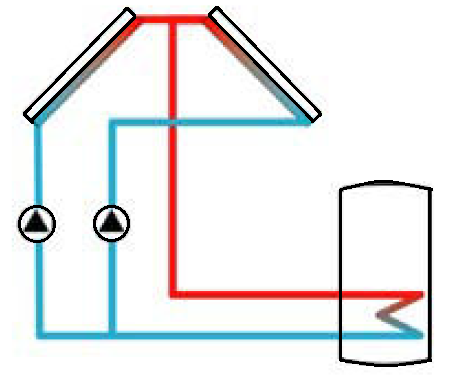 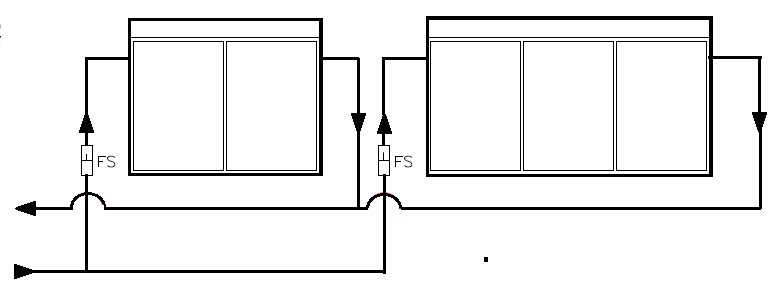 2. Matrices y bancos de colectores solares
Cálculos de caída de presión en matrices de colectores
EJEMPLO
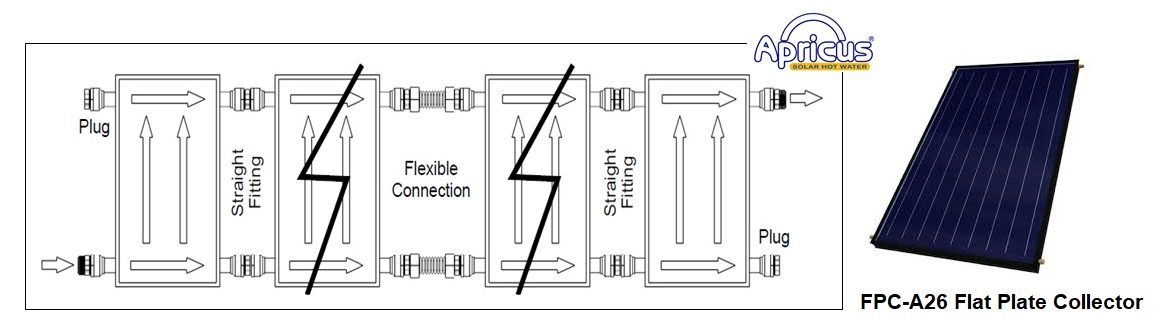 2. Matrices y bancos de colectores solares
Cálculos de caída de presión en matrices de colectores
EJEMPLO
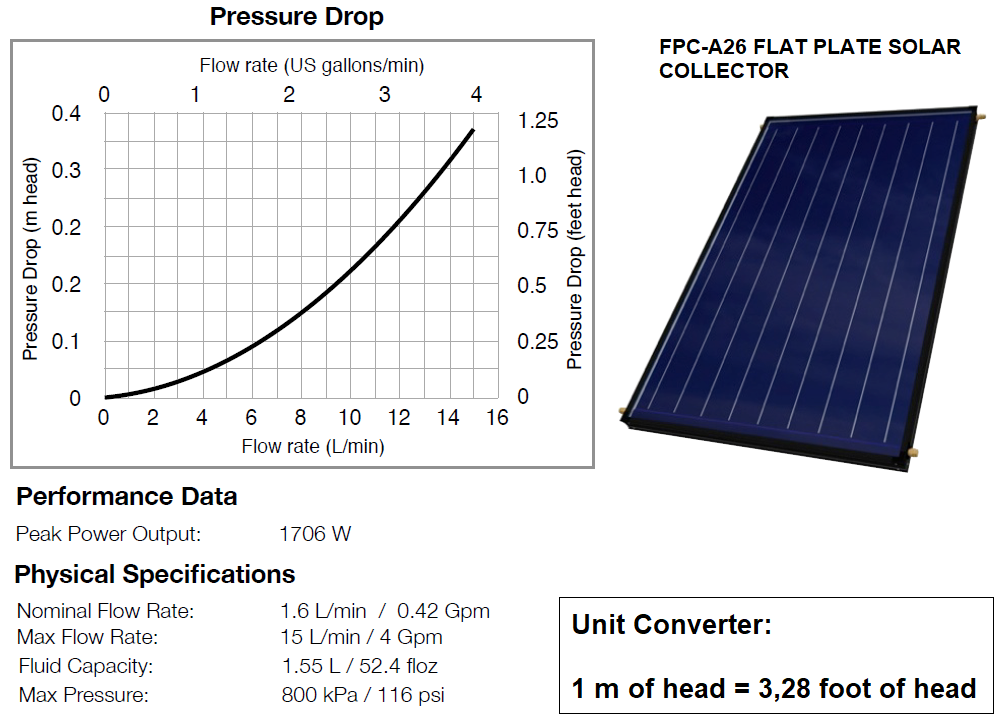 GOTA DE PRESIÓN. UN COLECTOR
La altura es la altura dada por la bomba al HTF y se mide en metros de columna de líquido o simplemente indicada en metros (m). Las unidades imperiales son pies o pulgadas de columna de agua. 
La cabeza dada es independiente del fluido: diferentes fluidos con diferentes densidades son todos levantados a la misma altura. La caída de presión se expresa a menudo como una pérdida de carga, que depende directamente de los caudales.
Los aumentos de caudal son causados por reducciones en las tuberías, lo que indica una mayor resistencia al flujo.
Con caudales nominales, la pérdida de carga en un solo colector se mantiene baja por diseño, pero muchos colectores conectados en fila tienen valores mayores asociados, quizás significativos.
2. Matrices y bancos de colectores solares
Cálculos de caída de presión en matrices de colectores
EJEMPLO
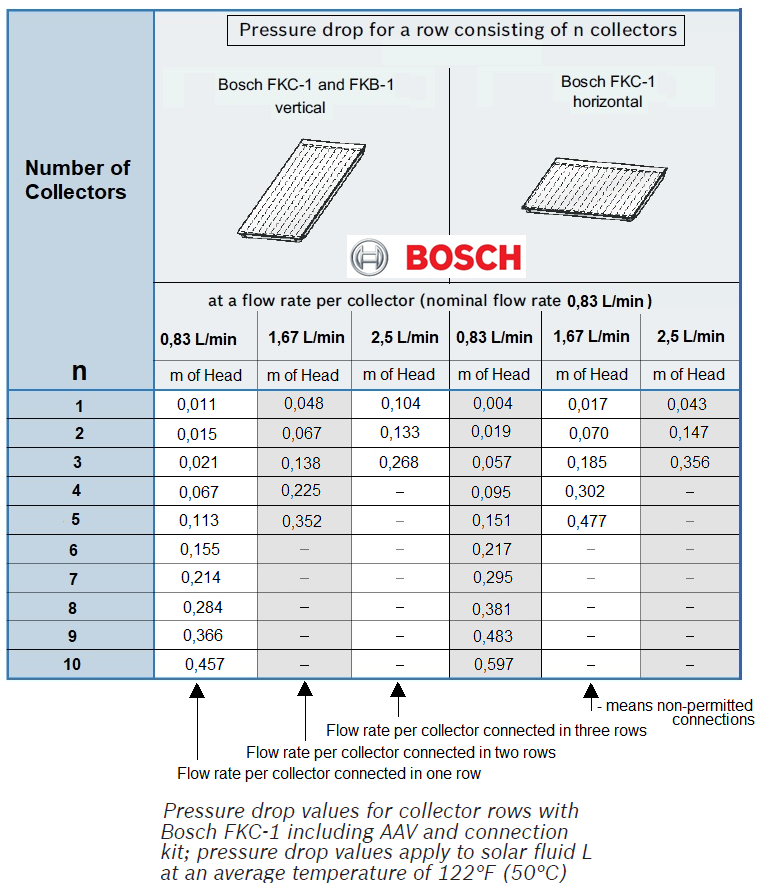 PÉRDIDA DE CARGA EN UNA FILA DE COLECTORES
La caída de presión de una fila de colectores aumenta con el número de colectores. Y la caída de presión en el panel solar aumenta con el número de filas y conexiones (en serie o en paralelo).
Los fabricantes dan a menudo la caída de presión de las filas, incluyendo los accesorios de conexión y las válvulas, el tipo y la temperatura del HTF, el estilo de instalación, etc. Todo esto sujeto al número de colectores por fila.
Cuanto mayor sea el caudal/(número de filas), mayor será la caída de presión. En cualquier caso, no se supera el número máximo de colectores por fila (10).
Si falta esta información, debe ser diseñada en base a los elementos del sistema.
2. Matrices y bancos de colectores solares
Cálculos de caída de presión en matrices de colectores
PÉRDIDA DE CARGA EN FILAS DE COLECTORES CONECTADAS EN PARALELO
La caída de presión del conjunto resulta del total de los valores de caída de presión de la red de tuberías hasta una hilera de colectores y de la caída de presión de una hilera individual de colectores.
EJEMPLO
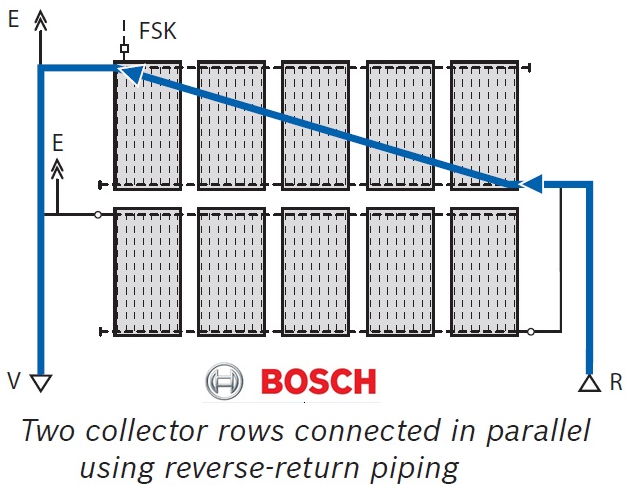 2. Matrices y bancos de colectores solares
Cálculos de caída de presión en matrices de colectores
PÉRDIDA DE CARGA EN FILAS DE COLECTORES CONECTADAS EN PARALELO
Parámetros:
Conexión en paralelo de 2 filas de colectores, cada una con 5 FPC FKC-1 (Bosch) solares.
Se busca:
Pérdida de carga del conjunto 
de los coleccionistas.
Cálculos:
Caudal a través de un colector:
Vk = (V k,Nom )x (n) = 0,83 L/min
Lectura de la tabla de presión 
gotas en filas (datos del fabricante):
0,113 m de altura por fila de colectores.
Caída de presión del conjunto:
ΔрArray = ΔрRow = 0,113 m de altura de elevación 

La caída de presión de este colector 
es de 0,113 m de Cabeza
EJEMPLO
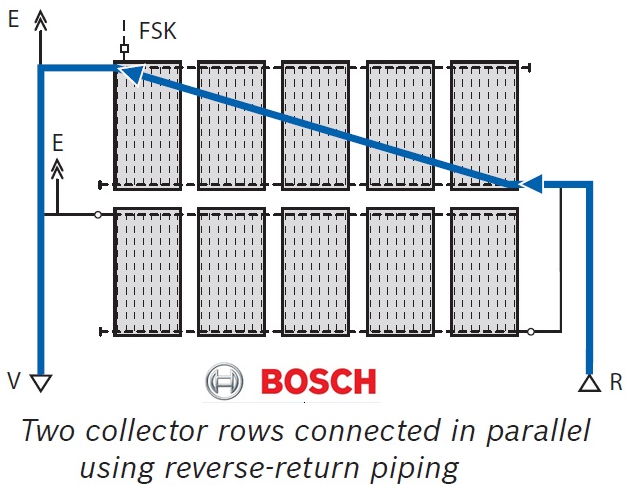 2. Matrices y bancos de colectores solares
Cálculos de caída de presión en matrices de colectores
PÉRDIDA DE CARGA EN LAS FILAS DE COLECTORES CONECTADAS EN SERIE
La caída de presión del conjunto resulta de la suma de todas las tuberías más cada fila de colectores. La caída de presión de las filas de colectores conectados en serie es acumulativa.
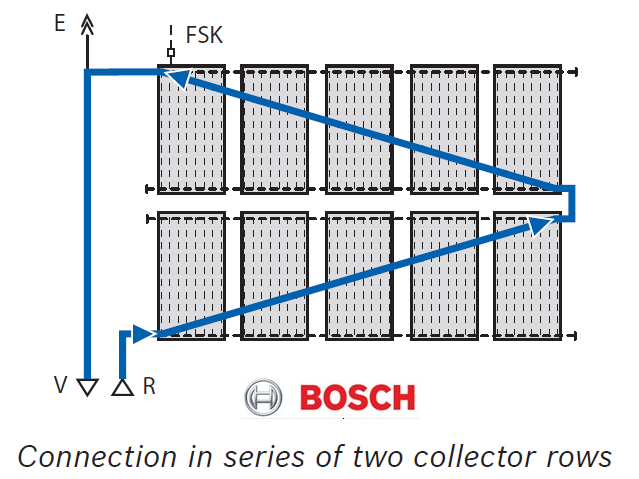 EJEMPLO
2. Matrices y bancos de colectores solares
Cálculos de caída de presión en matrices de colectores
PÉRDIDA DE CARGA EN LAS FILAS DE COLECTORES CONECTADAS EN SERIE
Parámetros:
Conexión en paralelo de 2 filas de colectores, cada una con 5 FPC FKC/FKB-1 (Bosch) solares.
Se busca:
Caída de presión del conjunto de colectores.
Cálculos:
Caudal a través de un colector:
Vk = (V k,Nom )x (n)
Vk = 0,83 L/min X (nRow) = 0,83 x 2 = 
1,67 L/min
Lectura de la tabla de presión 
gotas en filas (datos del fabricante):
0,352 m de altura por fila de colectores.
Caída de presión del conjunto:
ΔрArray = (ΔрRow) x (nRow) = 0,352 m de 
Altura x 2 = 0,704 m de altura.

La caída de presión de este conjunto de colectores es de 0,704 m de altura (6 veces mayor).
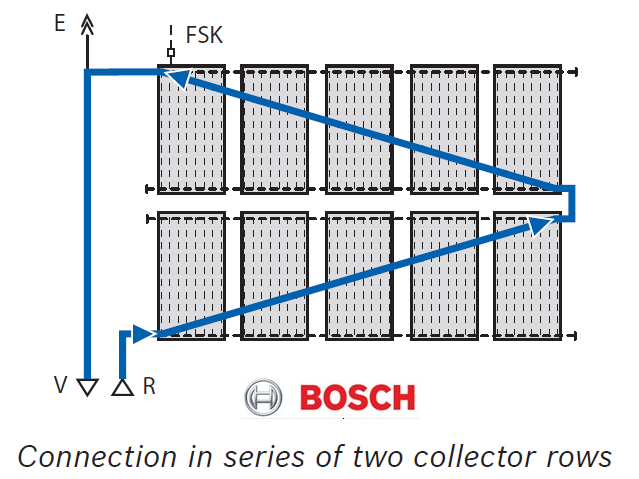 EJEMPLO
2. Matrices y bancos de colectores solares
Expansión de la tubería de cobre.
CONCEPTO BÁSICO.
La tubería de cobre, como sucede especialmente con otros metales, se expande y contrae con los cambios de temperatura.
Al planificar e instalar bancos y matrices de colectores será necesario protegerse contra una expansión excesiva de las tuberías, incluidos los colectores, los bucles solares y los tubos de interconexión debido al calor.
Cada colector tiene límites en el número de conexiones porque la expansión térmica es acumulativa y puede resultar en daños en las tuberías de cobre (tubos, soportes, conexiones, sellos) y otros daños estructurales.
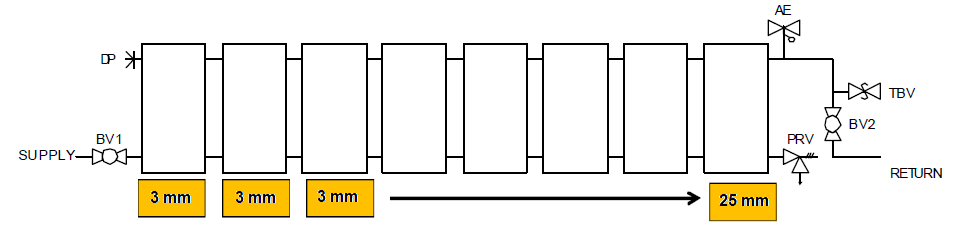 2. Matrices y bancos de colectores solares
Expansión de la tubería de cobre.
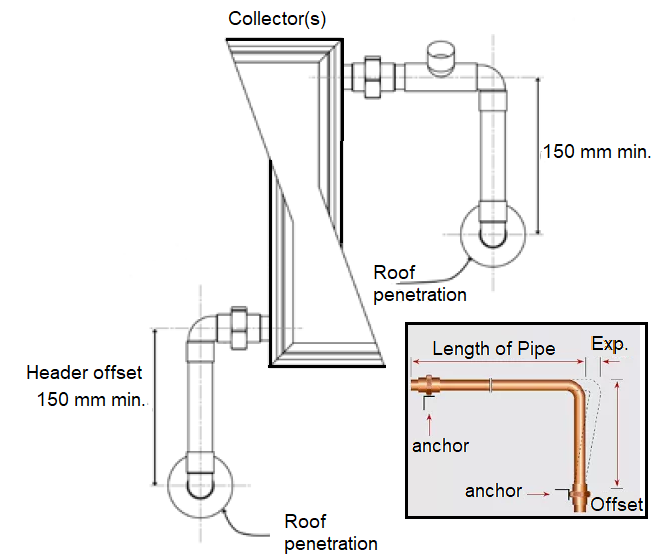 En los típicos sistemas SWH residenciales pequeños, la expansión de los tubos debe ser considerada especialmente en las penetraciones del techo y en los soportes de las tuberías. La expansión de los tubos puede ser la causa de la rotura de los sellos, accesorios y soportes de tubería apretados. La fórmula básica para determinar la magnitud de la expansión de la tubería de cobre:
ΔL = e - L - ΔT
ΔL = cambio en la longitud del cobre, m
e = coeficiente de dilatación del cobre = 0,0000168 m/m - °C
L = longitud del cobre, m
ΔT = cambio de temperatura, °C
Ejemplo 1: Considere un panel solar simple con un cabezal de aproximadamente 3 m de largo. Si la temperatura de estancamiento del colector es de 180°C y el colector se instaló cuando los colectores estaban a unos 25°C, la expansión máxima del colector sería de esperar:
ΔL = e - L - ΔT = (0,0000168 m/mºC)x(3m)x(155ºC) = 0,0078m = 7,8mm
Esta expansión es mínima y se puede acomodar mediante la instalación de compensaciones cortas en los cabezales. La flexibilidad natural de la tubería es suficiente para resolver el problema.
2. Matrices y bancos de colectores solares
Expansión de la tubería de cobre.
En sistemas solares térmicos más grandes, pueden requerirse soluciones personalizadas para tener en cuenta las variaciones significativas en la longitud de las tuberías que pueden producirse.
Ejemplo 2: Supongamos en cambio que un gran trabajo comercial requiriera 90 m de tuberías para ser enterradas en una zanja recta entre el conjunto de colectores y el cuarto de servicio. La siguiente expansión podría ser esperada:

ΔL = e - L - ΔT = (0,0000168 m/mºC)x(90m)x(155ºC) = 0,234m = 234mm

Esta expansión es grande. Si no se tiene en cuenta en este sistema, se ejercería una presión significativa sobre los componentes.
MÉTODOS PARA PROPORCIONAR FLEXIBILIDAD A LAS TUBERÍAS PARA HACER FRENTE A LA EXPANSIÓN TÉRMICA.
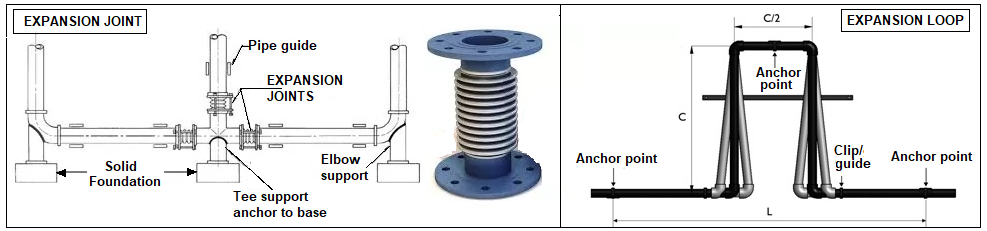 3. Ejemplos de paneles solares en grandes aplicaciones residenciales y comerciales
Algunas buenas prácticas.
Mantener la velocidad del fluido por debajo de 0,3 m/seg, limitando el ancho de los colectores y colectores DN.
Plomada cada fila en el estilo de retorno inverso, o permitir otro método para equilibrar los flujos.
Permiten la expansión térmica. Deje un poco de "swing" entre las cabeceras y la red eléctrica.
Aísle todas las líneas y utilice protección UV (chaqueta, látex).
Separe las filas (válvulas).
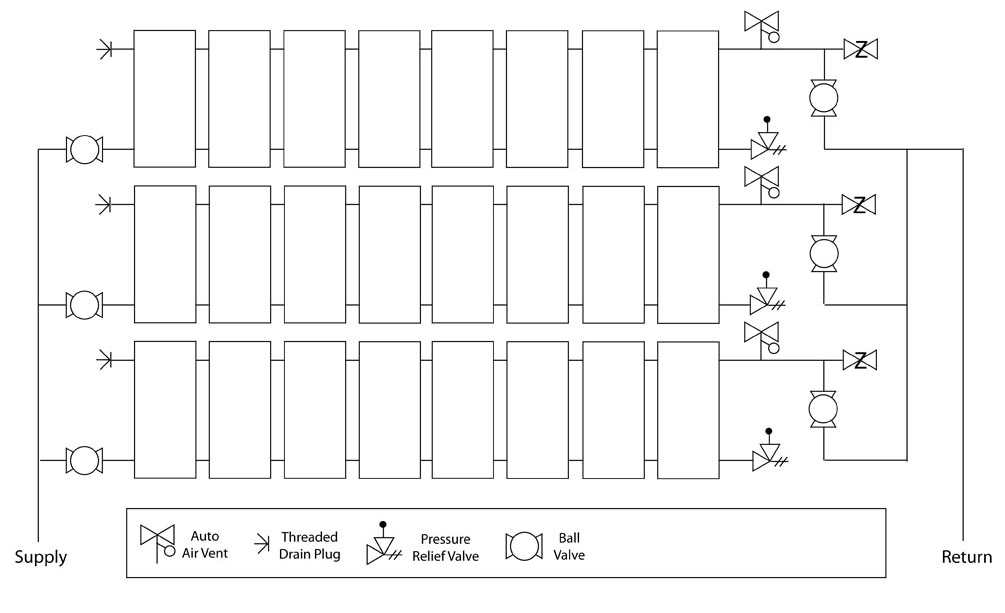 Ejemplo (sistema directo). Conjunto de 24 Colectores. Con válvulas de bola para el aislamiento de filas. Con válvulas de alivio de presión para aliviar la presión y drenar cuando sea necesario; con venteos de aire automáticos para purgar el aire atrapado. Con válvulas de purga térmica para protección anticongelante (no es necesario en sistemas de glicol/indirectos).
3. Ejemplos de paneles solares en grandes aplicaciones residenciales y comerciales
Algunas buenas prácticas.
Ejemplo (Sistemas de drenaje).
El conjunto "drainback" es el más simple de todos porque no necesita una válvula de purga térmica ni siquiera respiraderos de aire. Además, no hay necesidad de válvulas de aislamiento en las filas de colectores porque el lazo está despresurizado y el fluido no puede fluir contra la gravedad hacia los colectores. 
De hecho, el único 
son las válvulas 
válvulas de aislamiento 
la entrada de cada fila.
Sin embargo, todas las tuberías de
la matriz de drenaje 
debe estar inclinado a 
Mínimo 2 mm por metro 
para que la matriz pueda 
drenar adecuadamente, con 
racores y válvulas 
correctamente localizados.
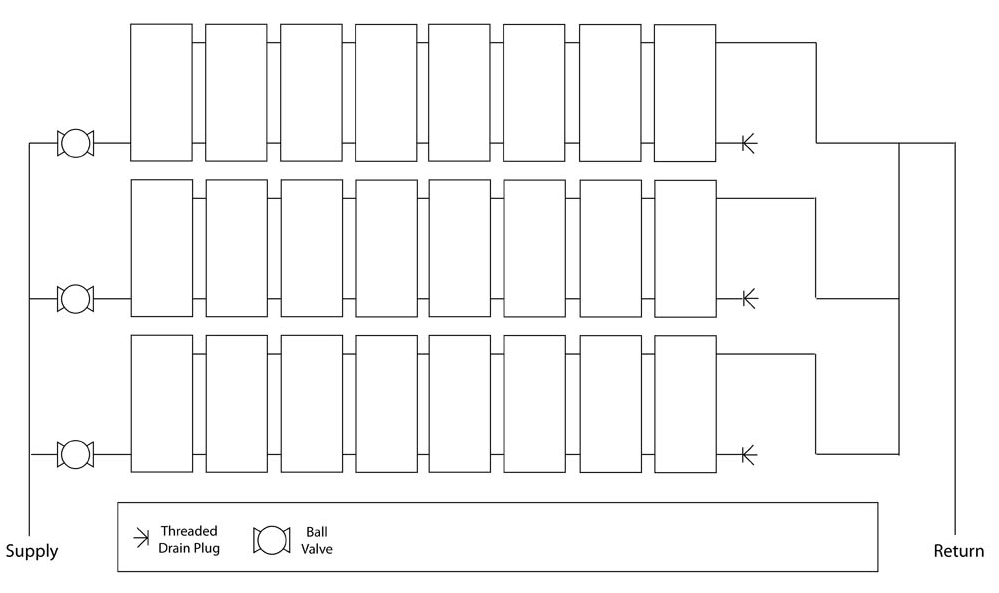 3. Ejemplos de paneles solares en grandes aplicaciones residenciales y comerciales
Ejemplos de 
sistemas prácticos.
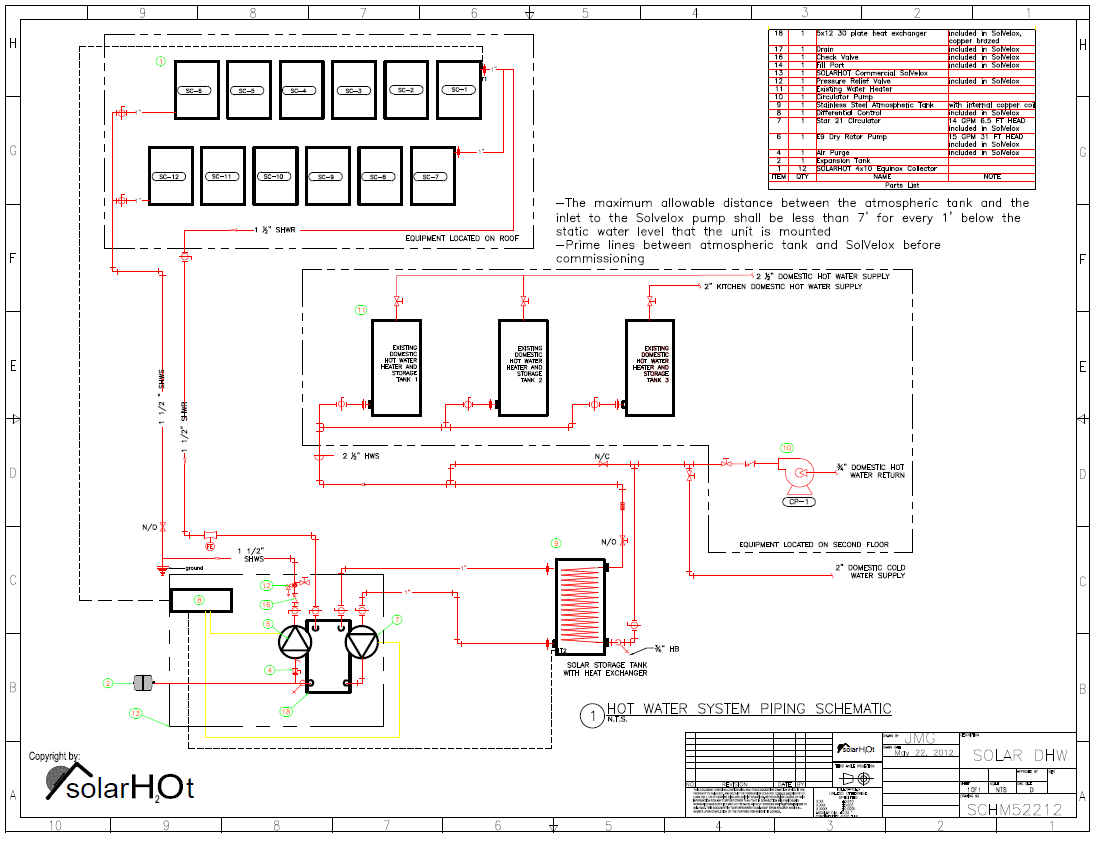 Sistema de glicol para aplicaciones residenciales/comerciales con tanque atmosférico con serpentín.
EJEMPLO
3. Ejemplos de paneles solares en grandes aplicaciones residenciales y comerciales
Ejemplos de 
sistemas prácticos.
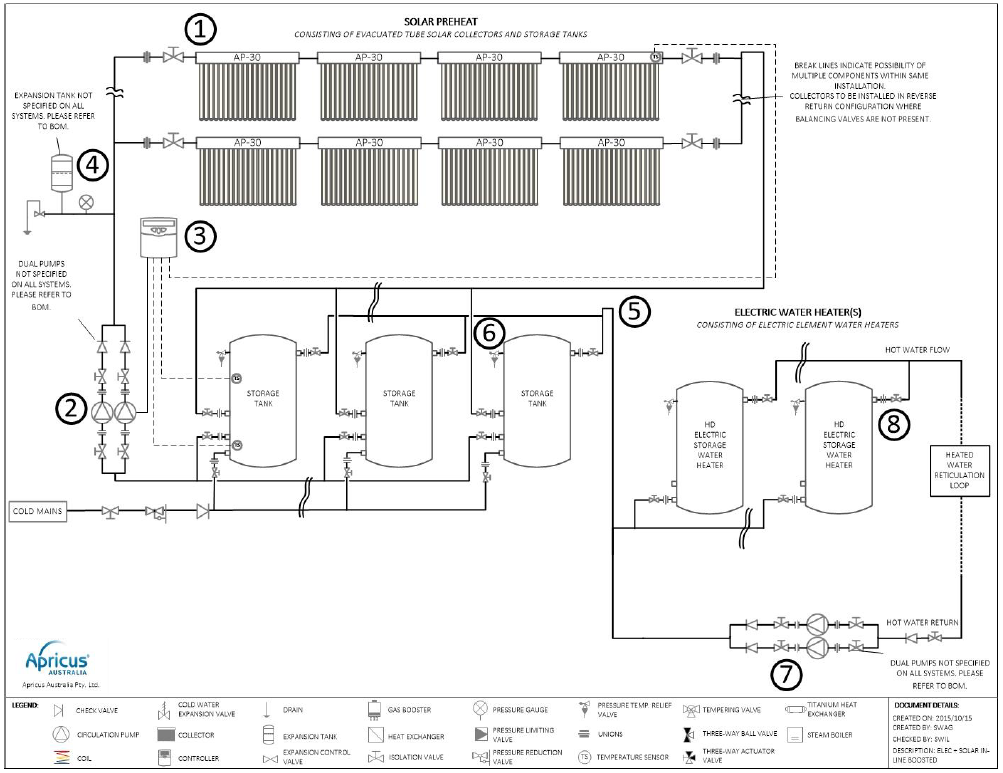 Sistema de Agua Caliente Comercial solar impulsado eléctricamente y matriz solar de ETC combinados en serie-paralelo.
EJEMPLO
Resumen
Se trata de ideas importantes que se abordan en esta unidad:
La comprensión, el cálculo, la instalación y el mantenimiento de los paneles solares térmicos requieren un profundo conocimiento de los colectores solares individuales: función, tipo, rendimiento e instalación.
La instalación completa de los colectores solares en un sistema SWH dado se denomina correctamente el conjunto de paneles solares, que a su vez a menudo se compone de varios bancos de colectores organizados en filas.
La organización estructural de bancos y matrices no dice mucho sobre sus conexiones hidráulicas. Los colectores FPC tipo arpa están conectados hidráulicamente en paralelo en un banco/fila, mientras que los colectores ETC están conectados en serie. Los bancos están conectados hidráulicamente en paralelo, siempre. 
Cuando se trata de kits de aplicación, los fabricantes limitan el número de colectores que forman filas o conjuntos completos debido a una serie de factores, como la caída de presión y las temperaturas. Una caída de presión excesiva requeriría redimensionar otros elementos del sistema (bombas, etc.).
Asegurar el caudal adecuado a través de los colectores para una mayor eficiencia, limitar las velocidades de flujo, equilibrar los caudales y minimizar el efecto de la expansión térmica son otras consideraciones importantes en los proyectos de instalación. 
Muchas veces, el balanceo del flujo se puede hacer de manera asequible utilizando tuberías de retorno inverso; de manera similar, para minimizar los efectos de la expansión térmica, los plomeros aprovechan la flexibilidad natural de las tuberías de cobre. En otros casos, se necesitan estimaciones y medios más elaborados.
Bibliografía
Información y recursos adicionales:

(Notas, diapositivas para descargar gratuitamente). "Diseño de calentadores de agua solares". Disponible aquí.
(Sitio web del fabricante de Solene con recursos gratuitos). "Laying Out the Array". Disponible aquí.
Fin de la unidad
Unidad 3.1. El campo de los colectores solares